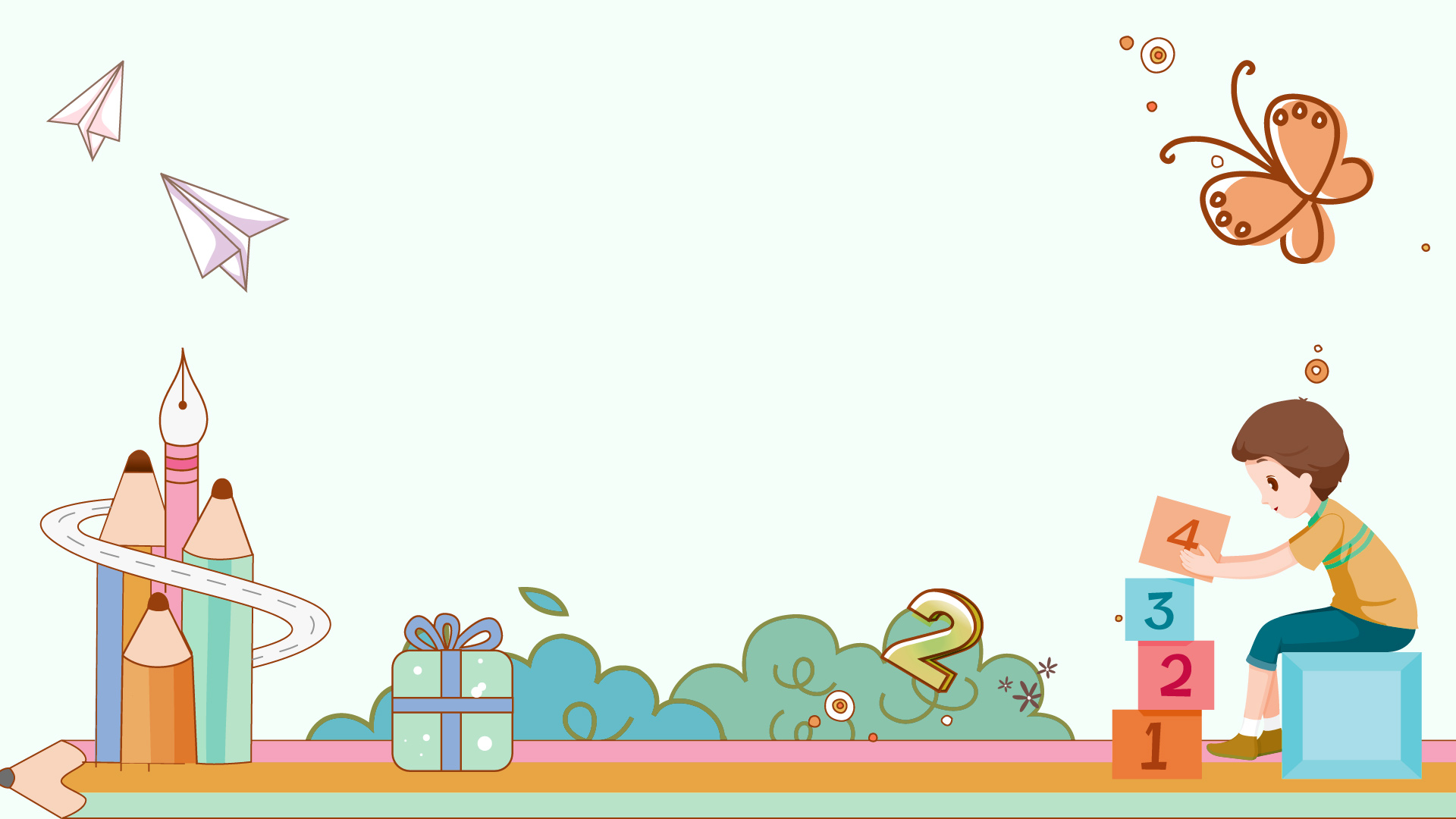 Toán
Luyện tập chung
(Trang 31,32)
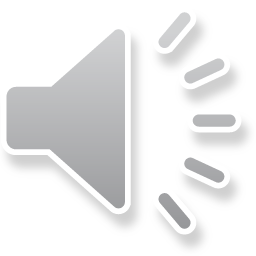 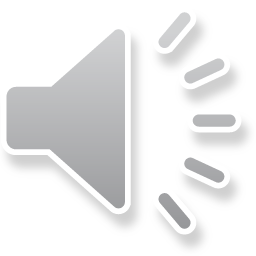 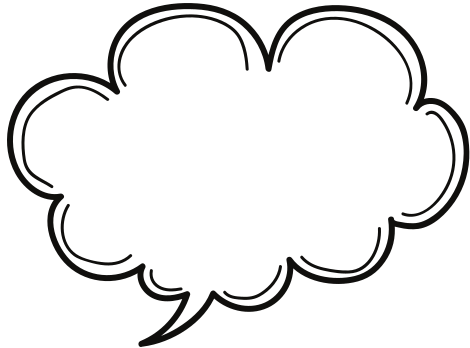 Mẹ dặn phải đi thu thập hạt dẻ để dùng cho bữa tối. Các bạn hãy giúp mình giải đúng các bài toán sau để nhà mình có một bữa tối no nê nha!
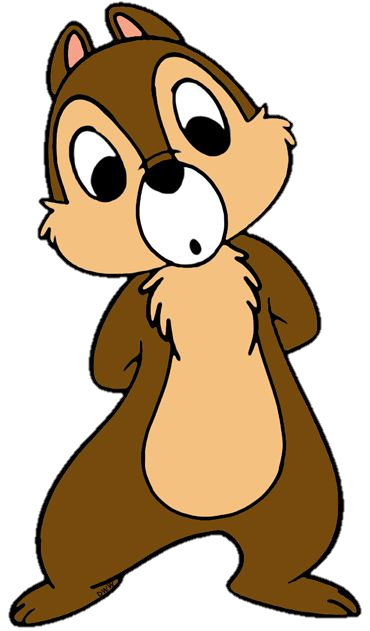 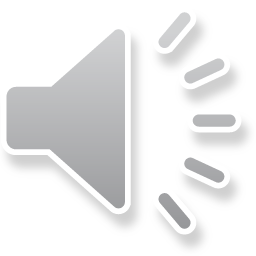 THỢ SĂN HẠT DẺ
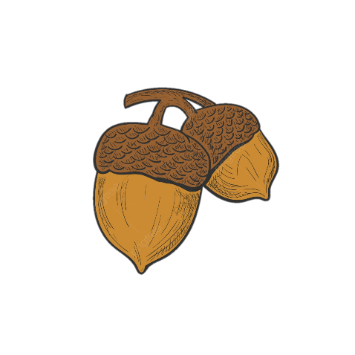 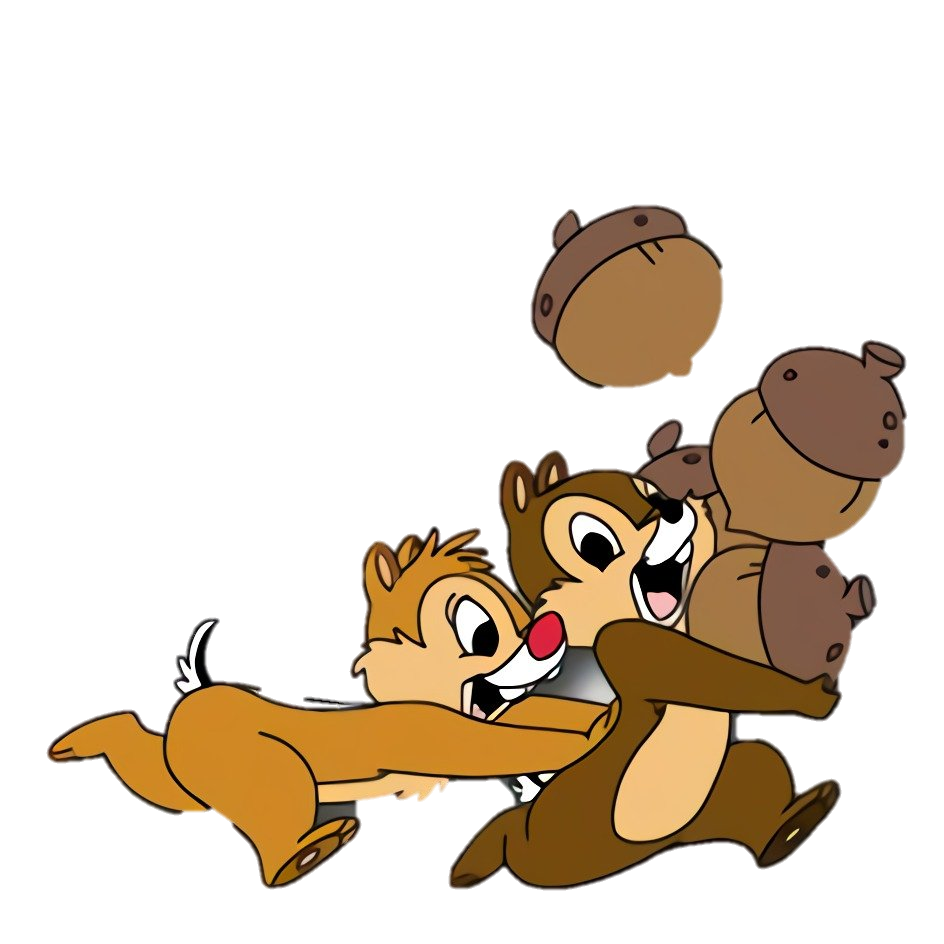 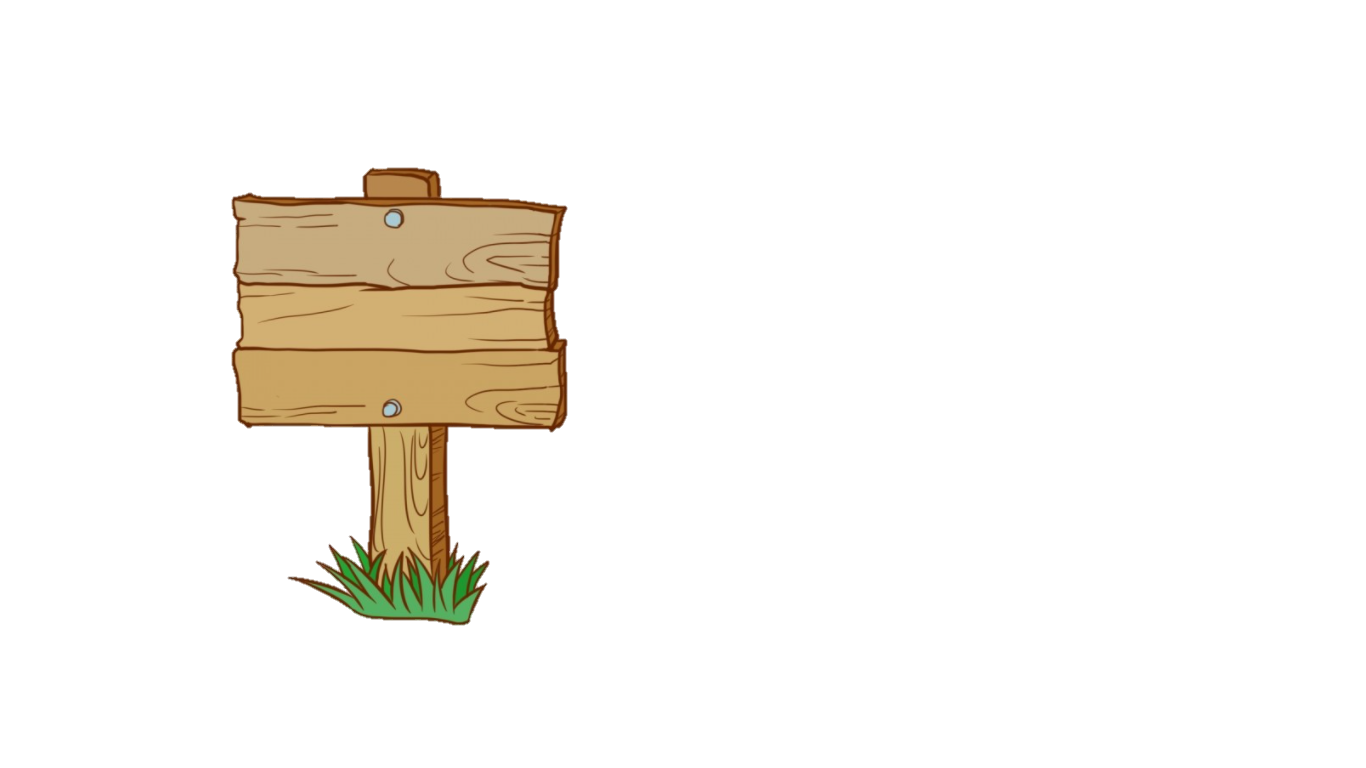 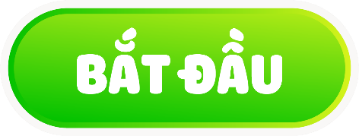 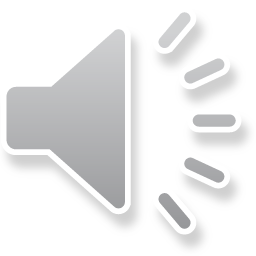 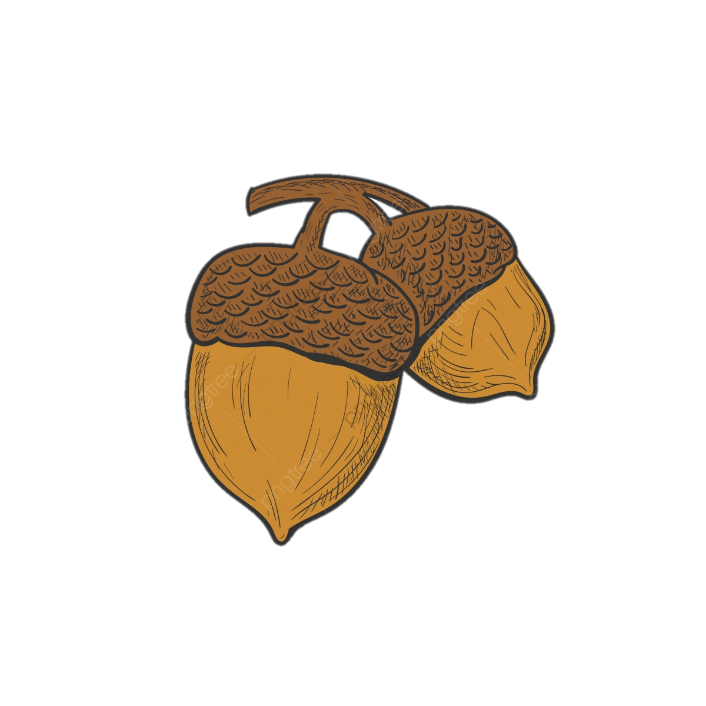 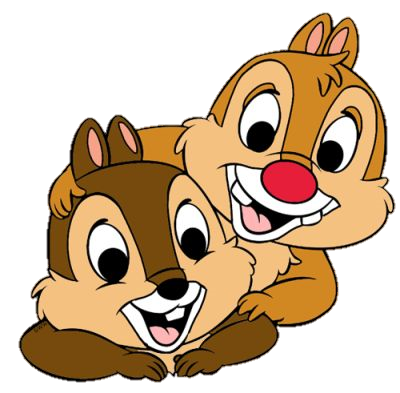 5 ha = ? m2
A
B
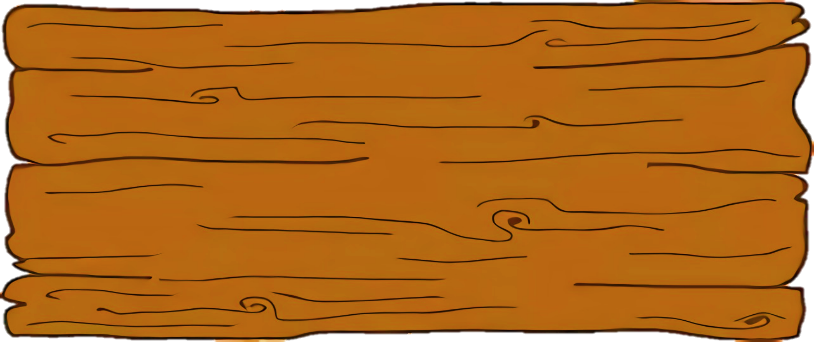 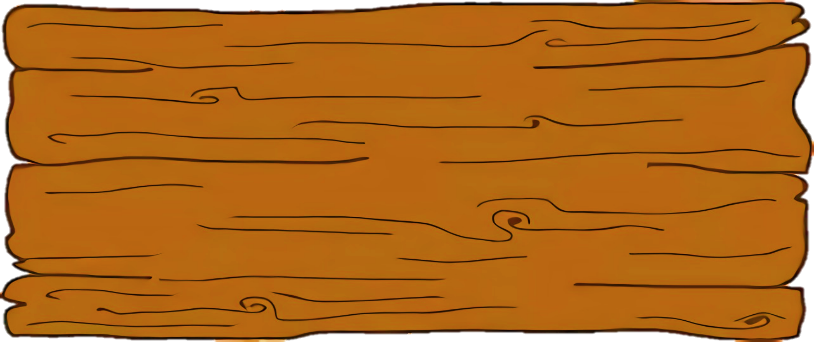 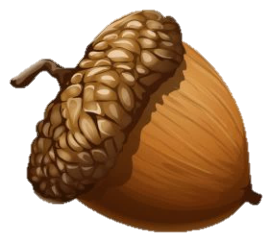 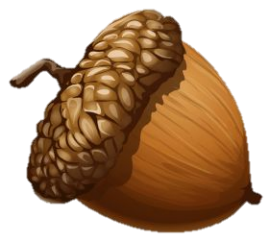 500000
50000
C
D
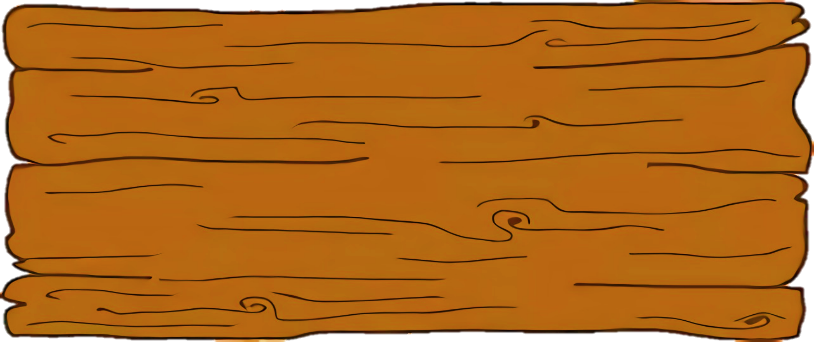 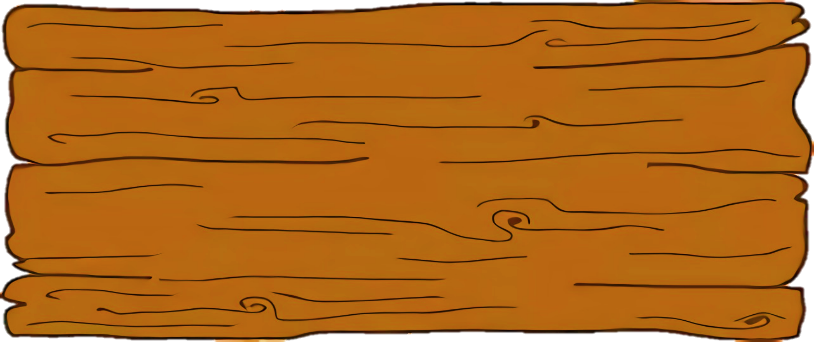 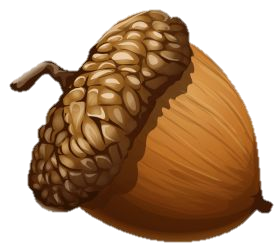 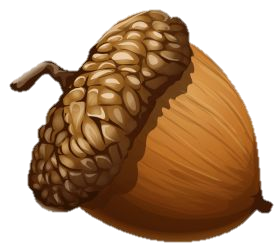 500
5000
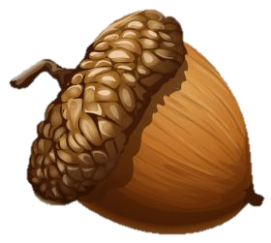 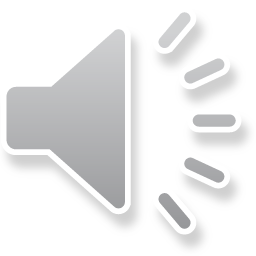 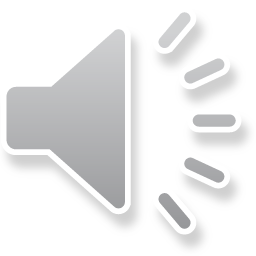 Sai mất rồi!!!
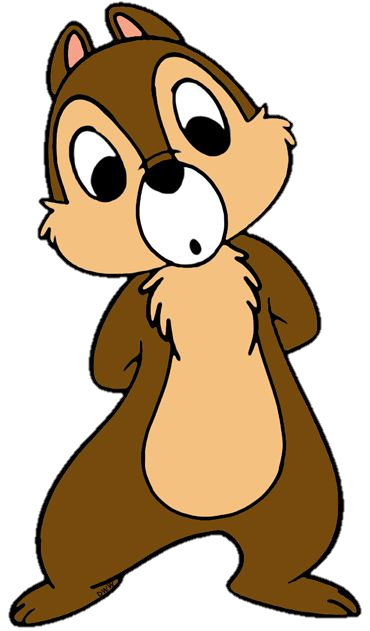 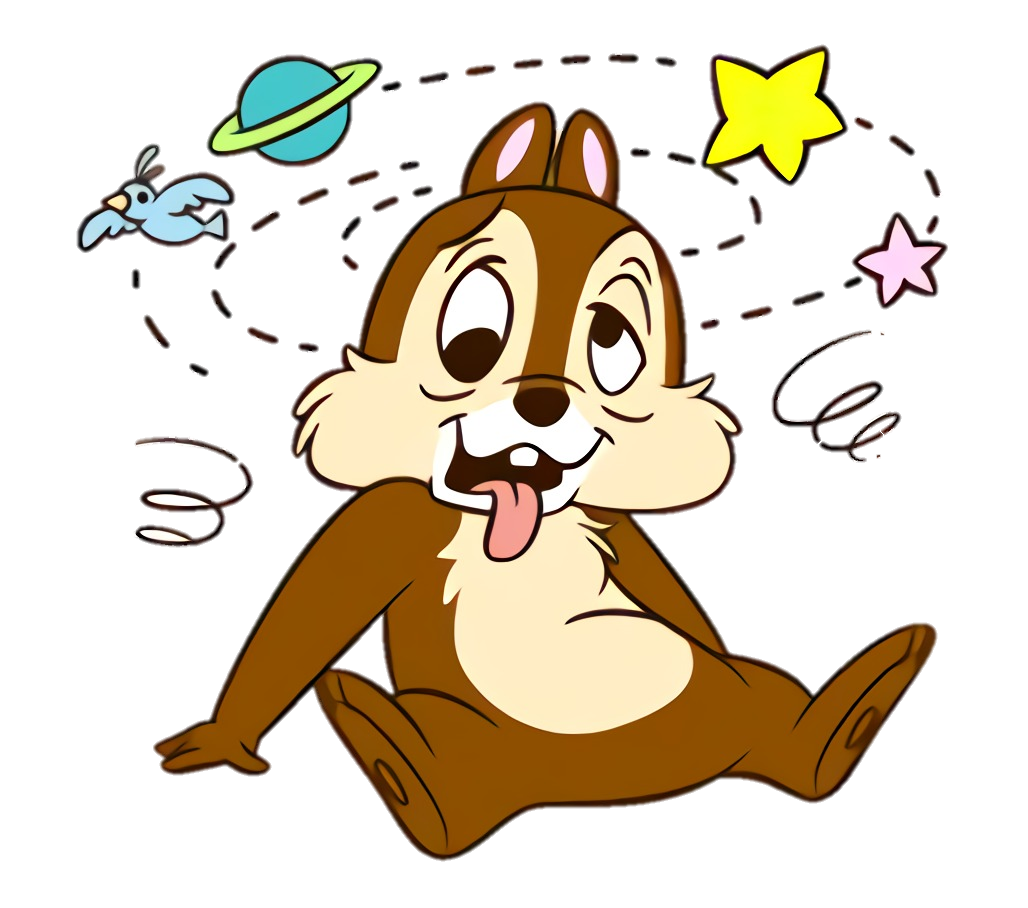 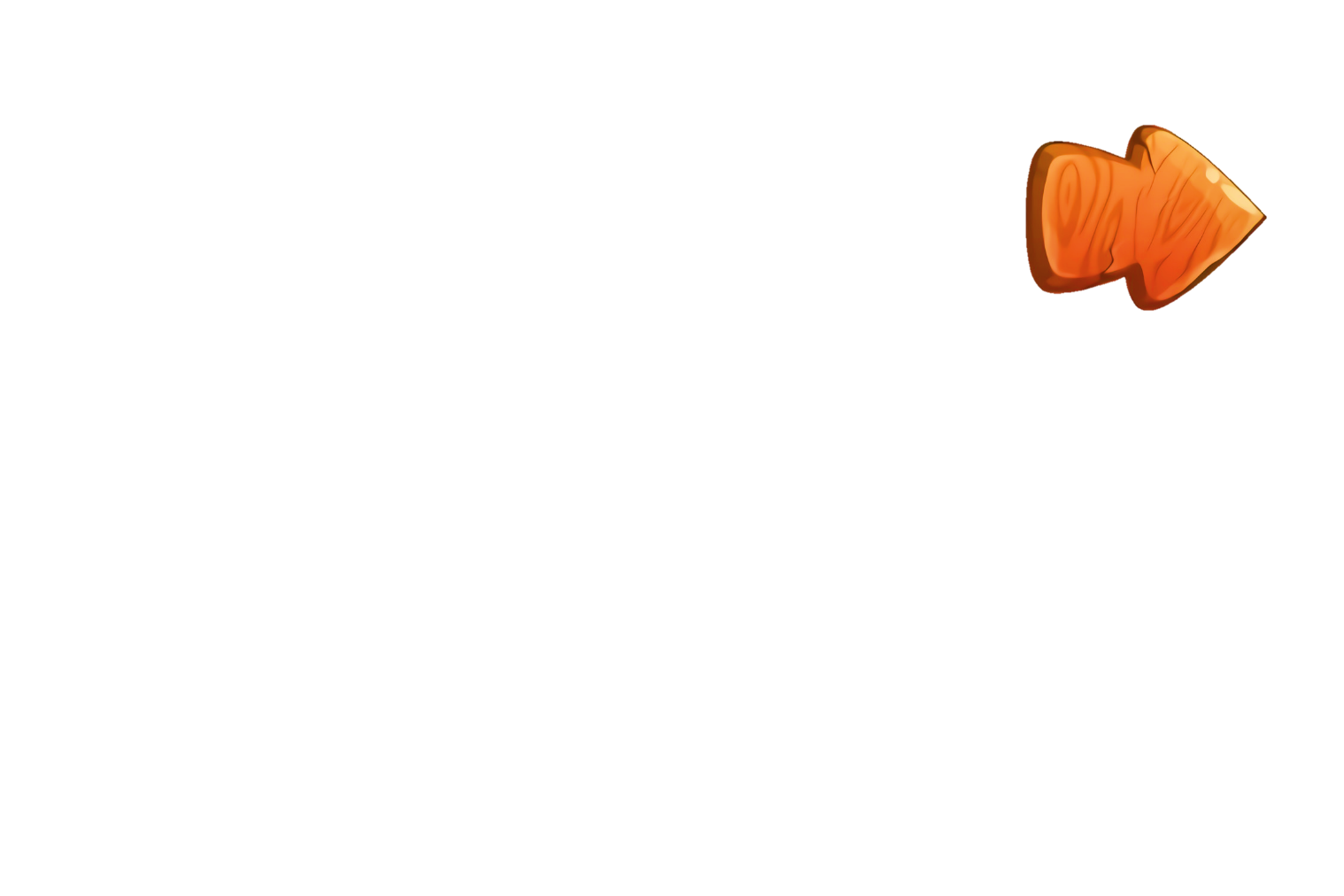 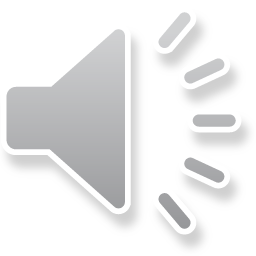 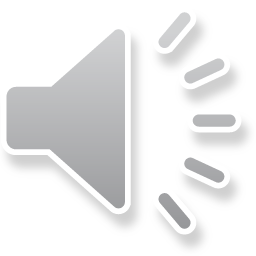 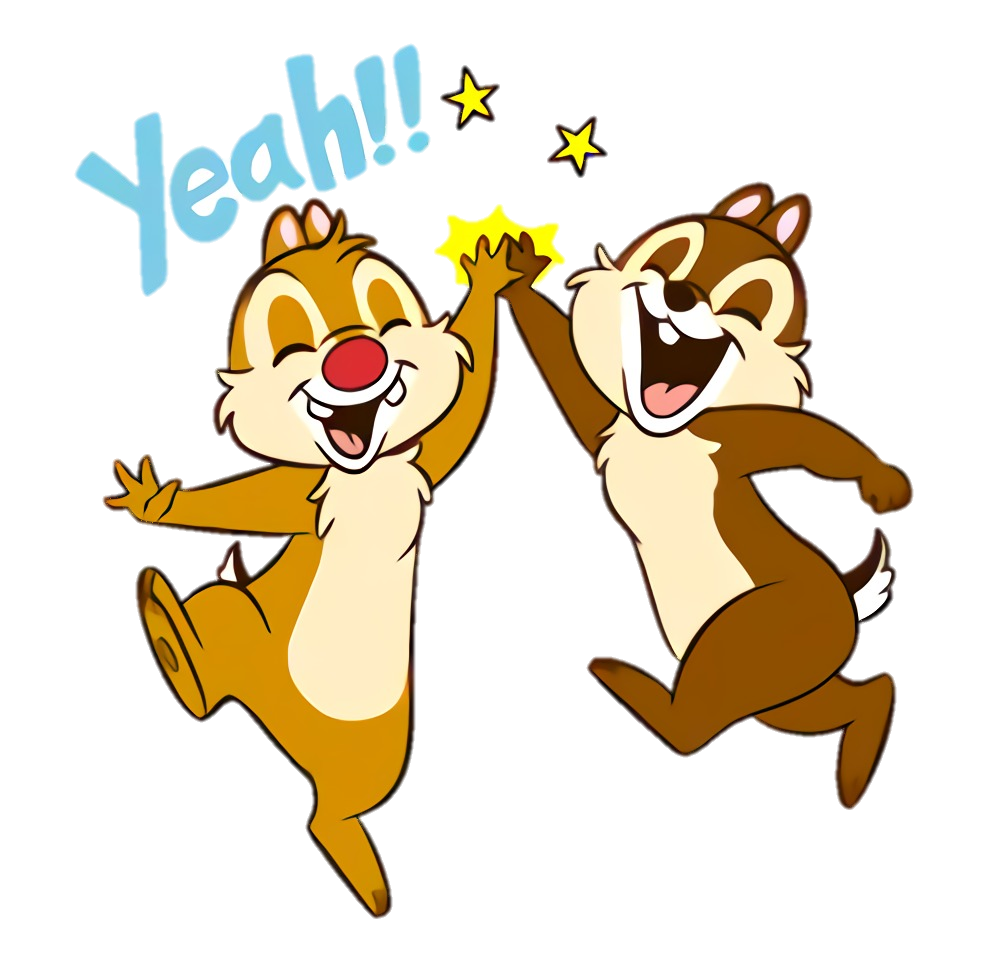 +1
Đúng rồi!
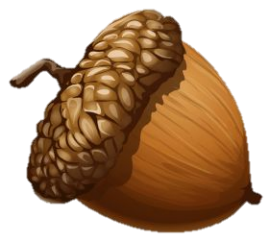 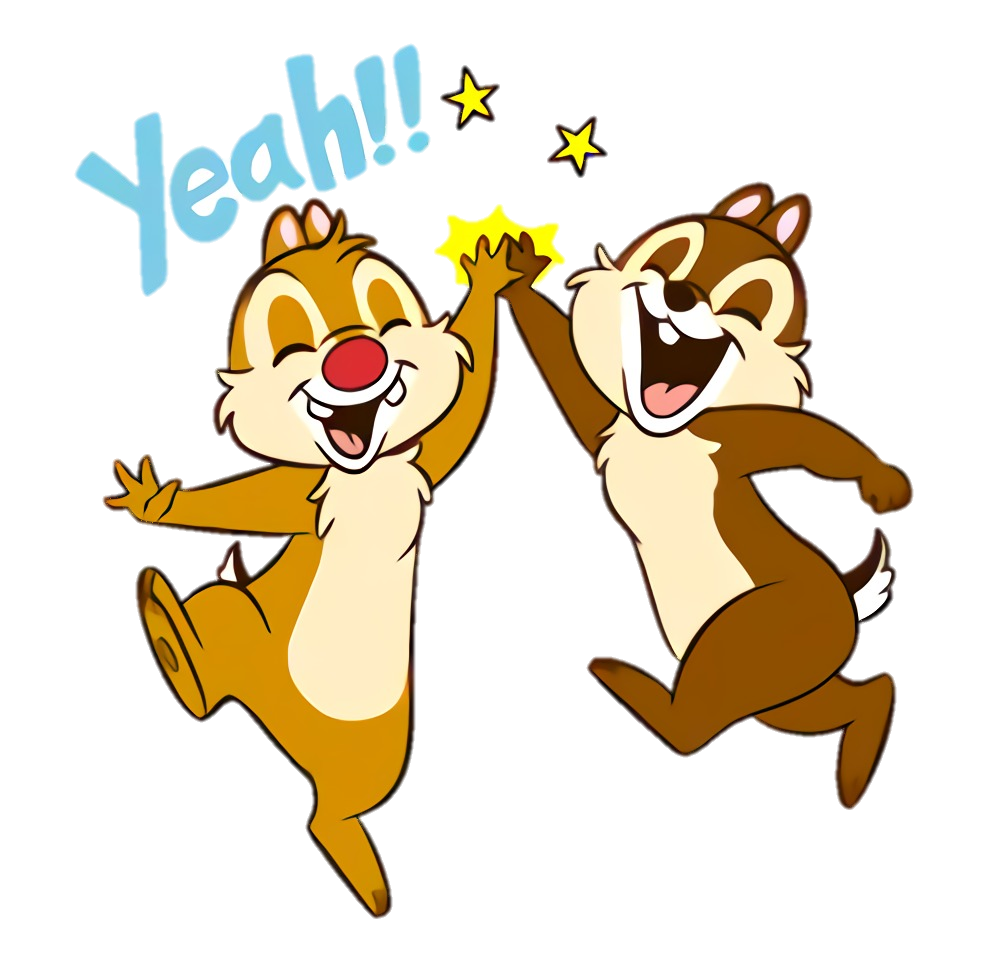 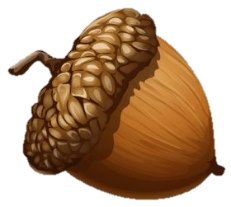 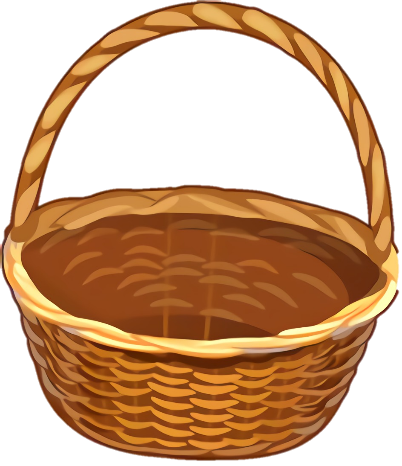 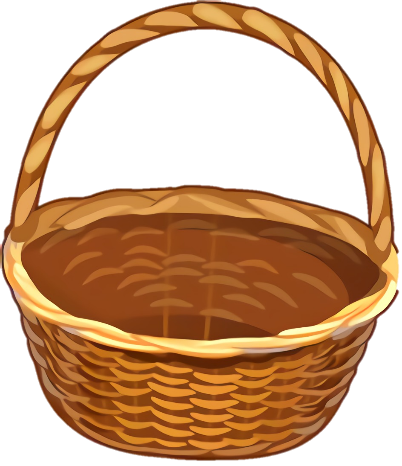 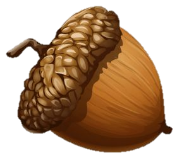 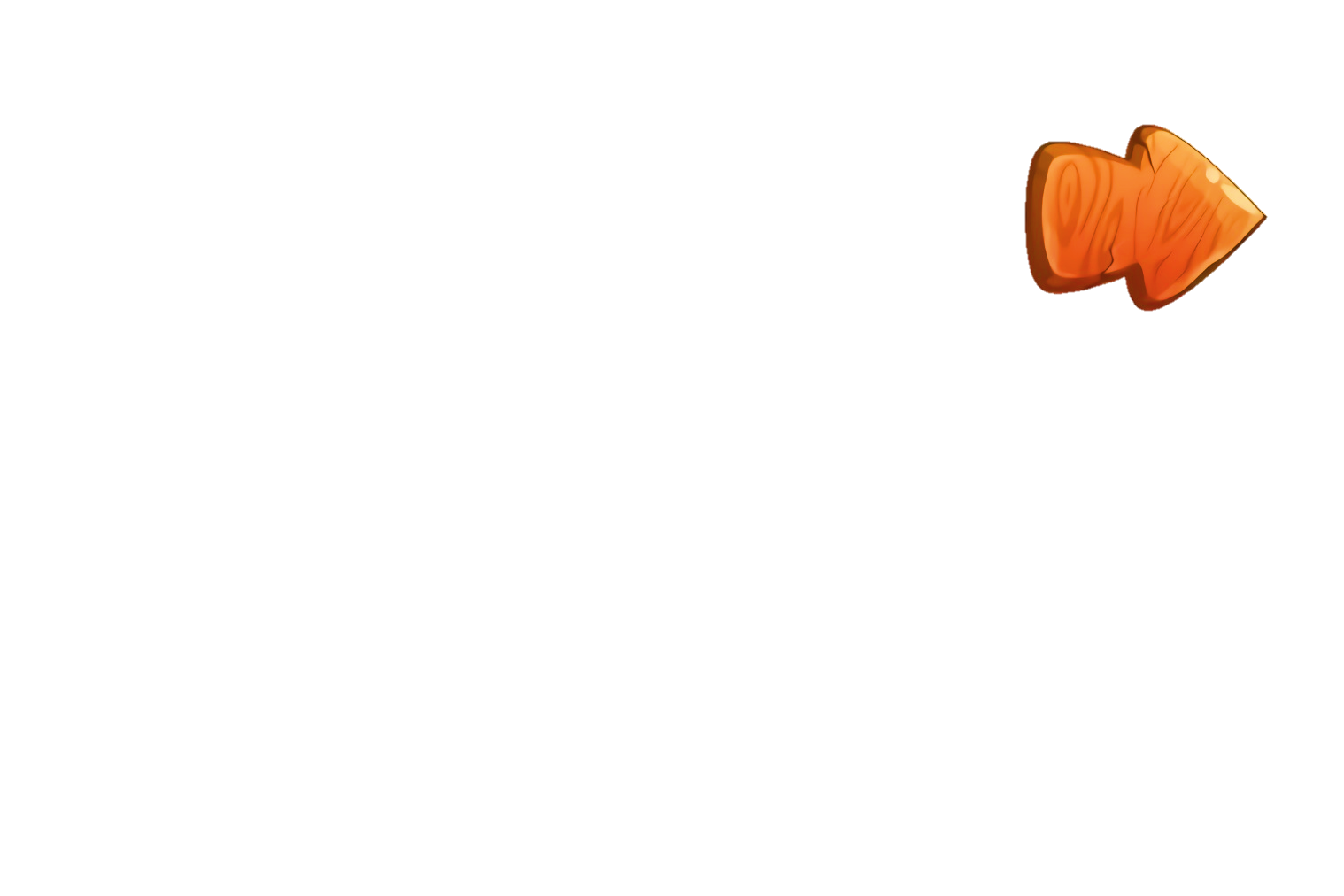 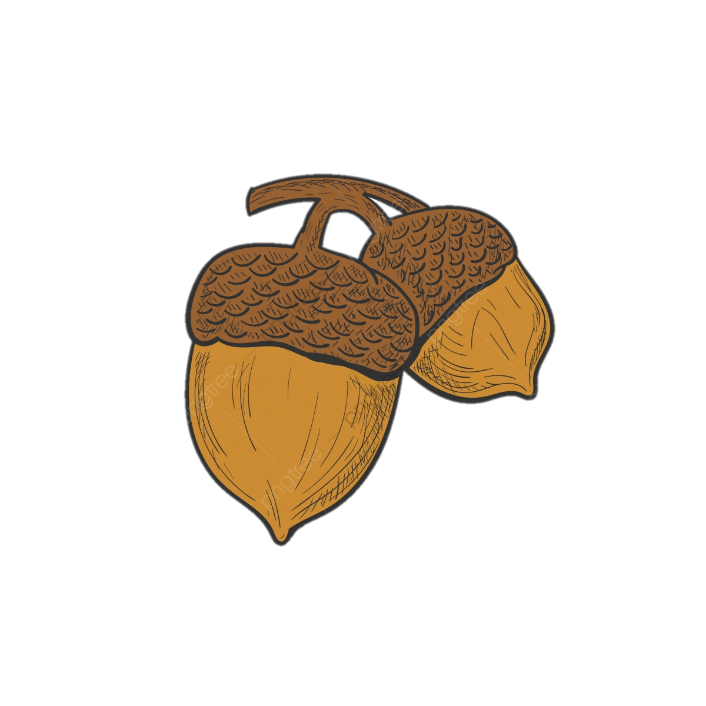 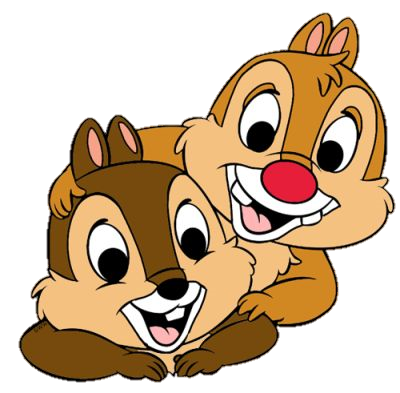 4cm2 3mm2 = ? mm2
A
B
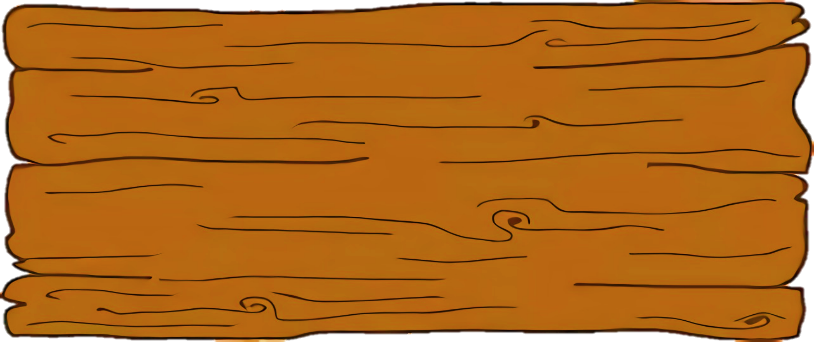 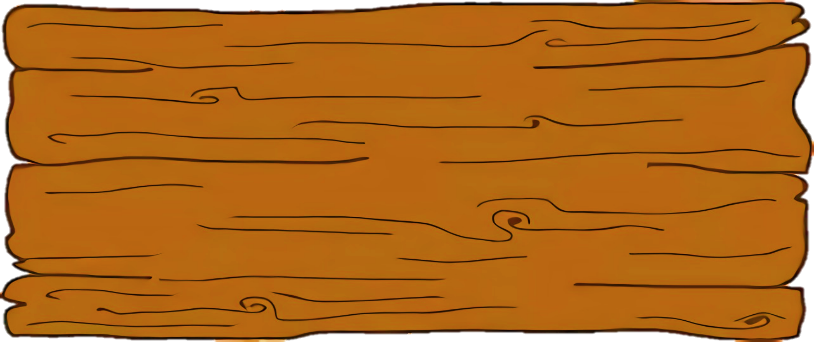 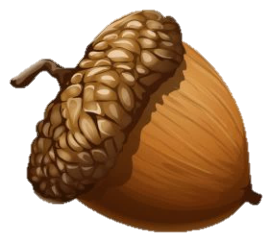 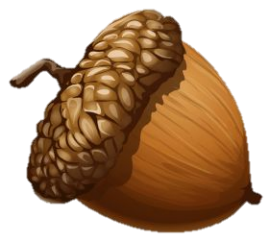 430
4003
C
D
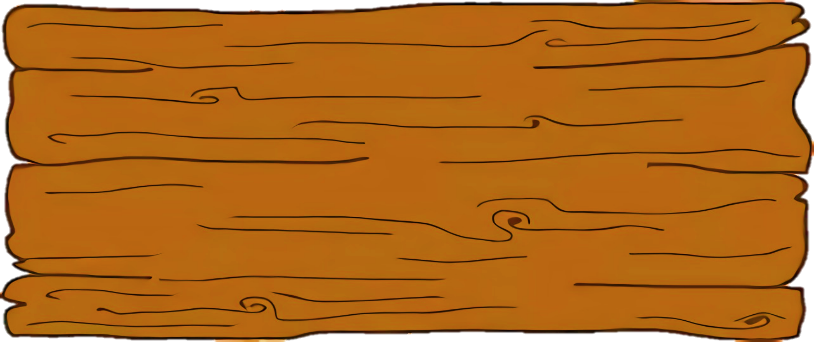 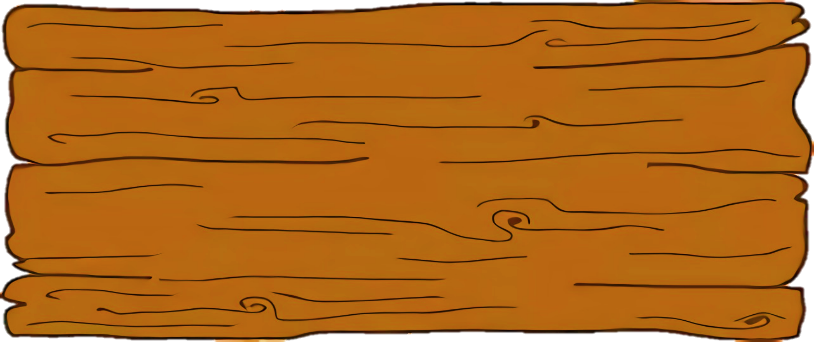 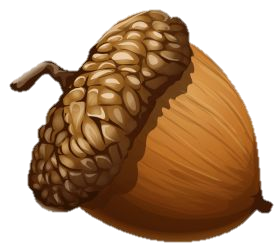 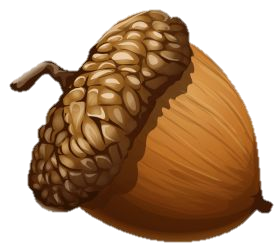 430
403
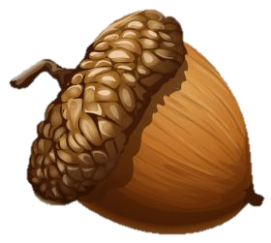 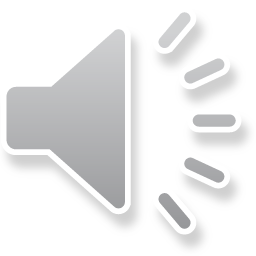 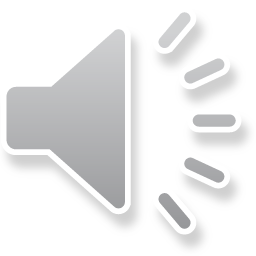 Sai mất rồi!!!
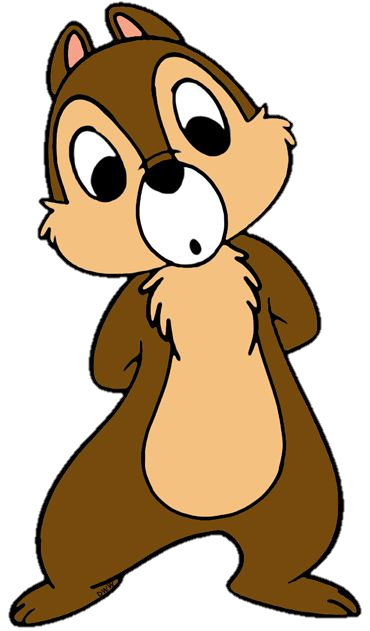 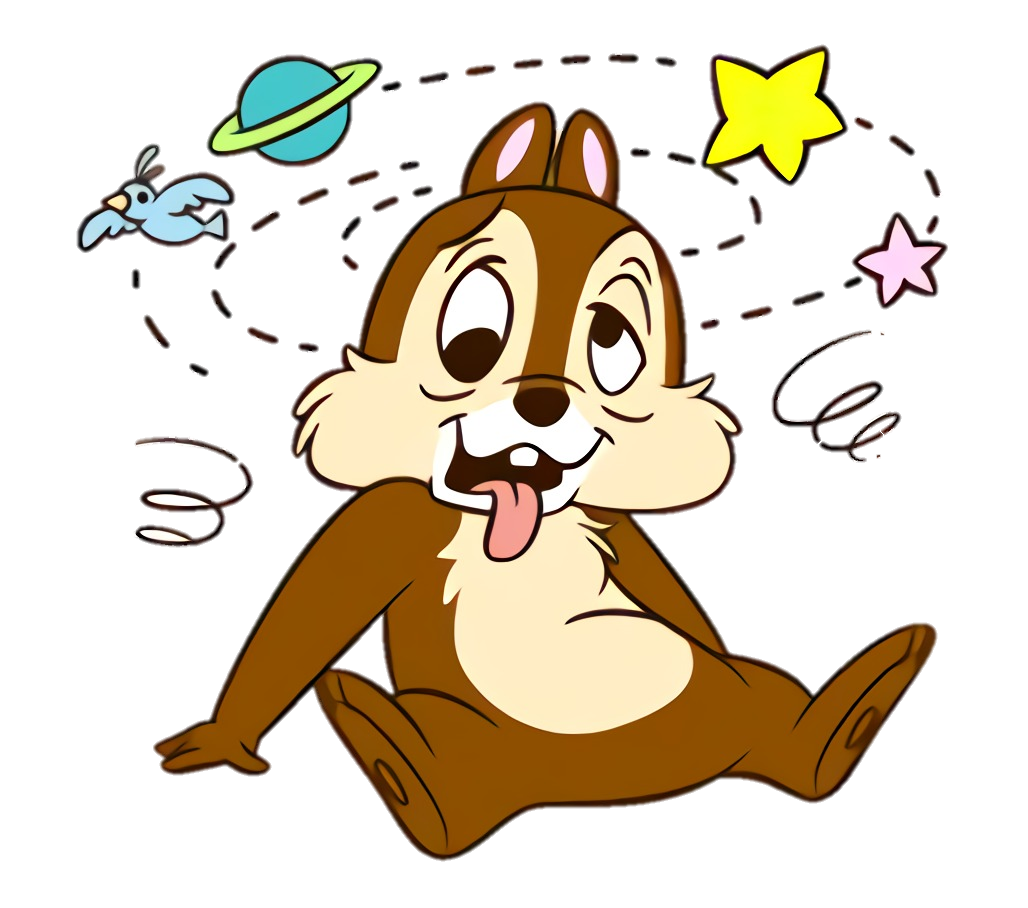 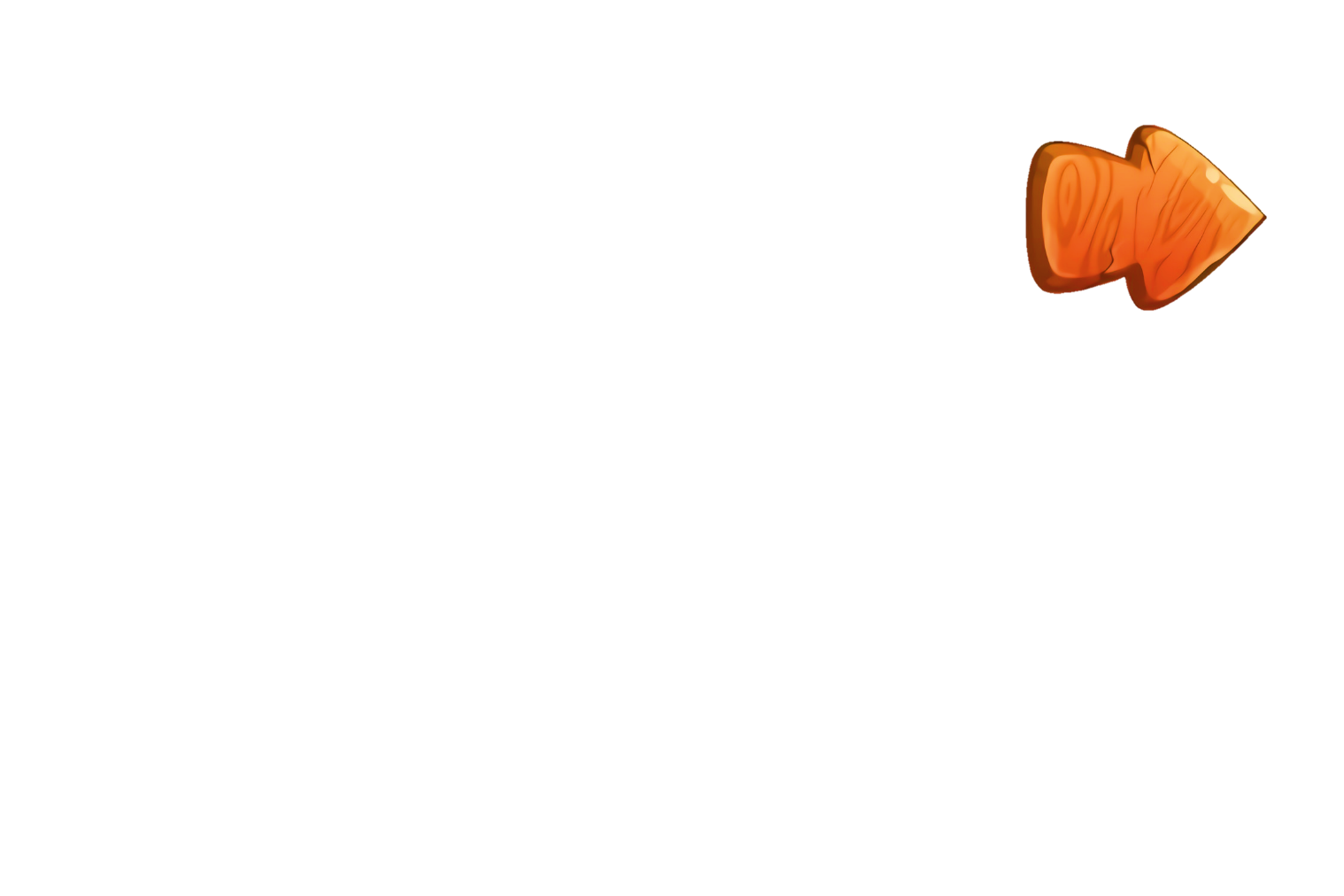 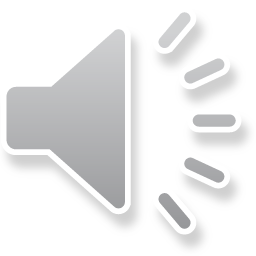 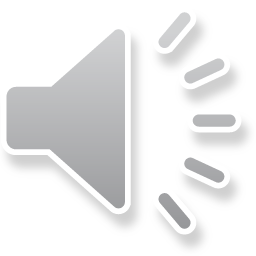 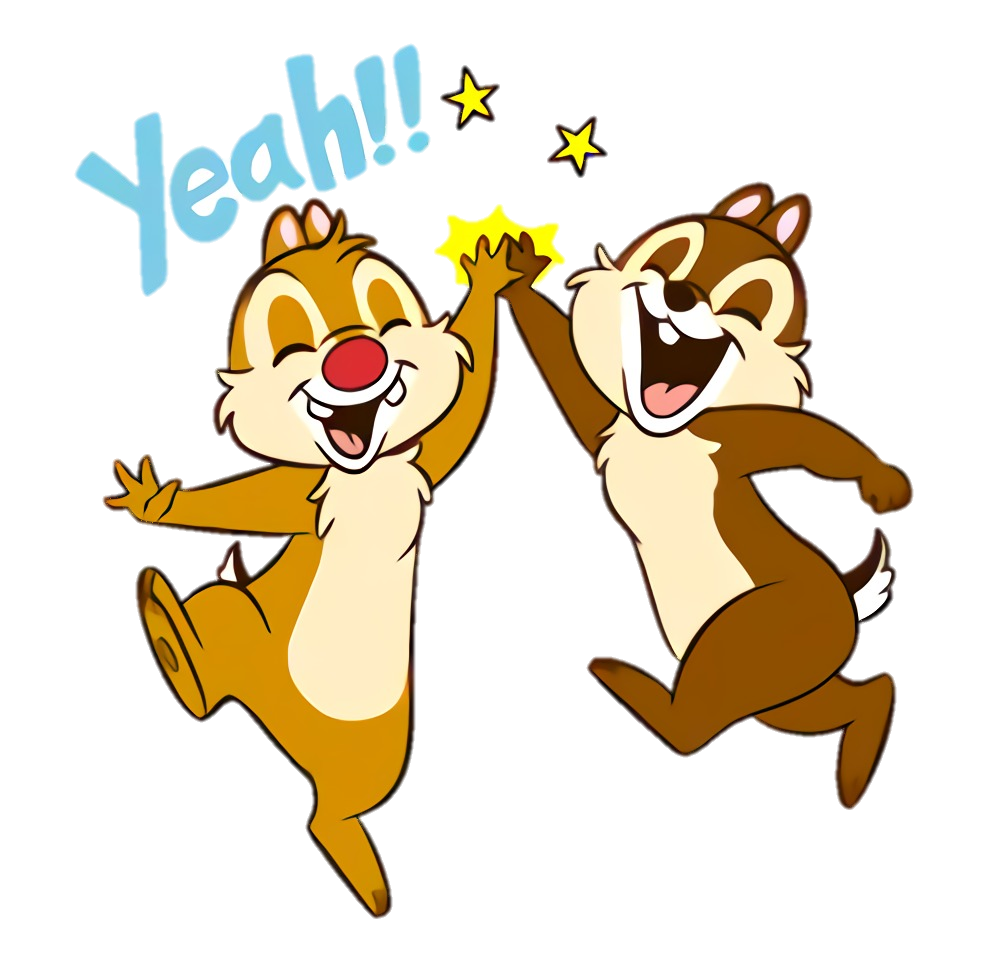 +1
Đúng rồi!
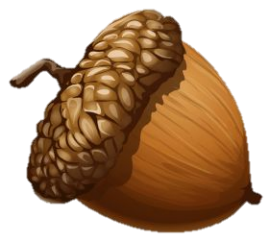 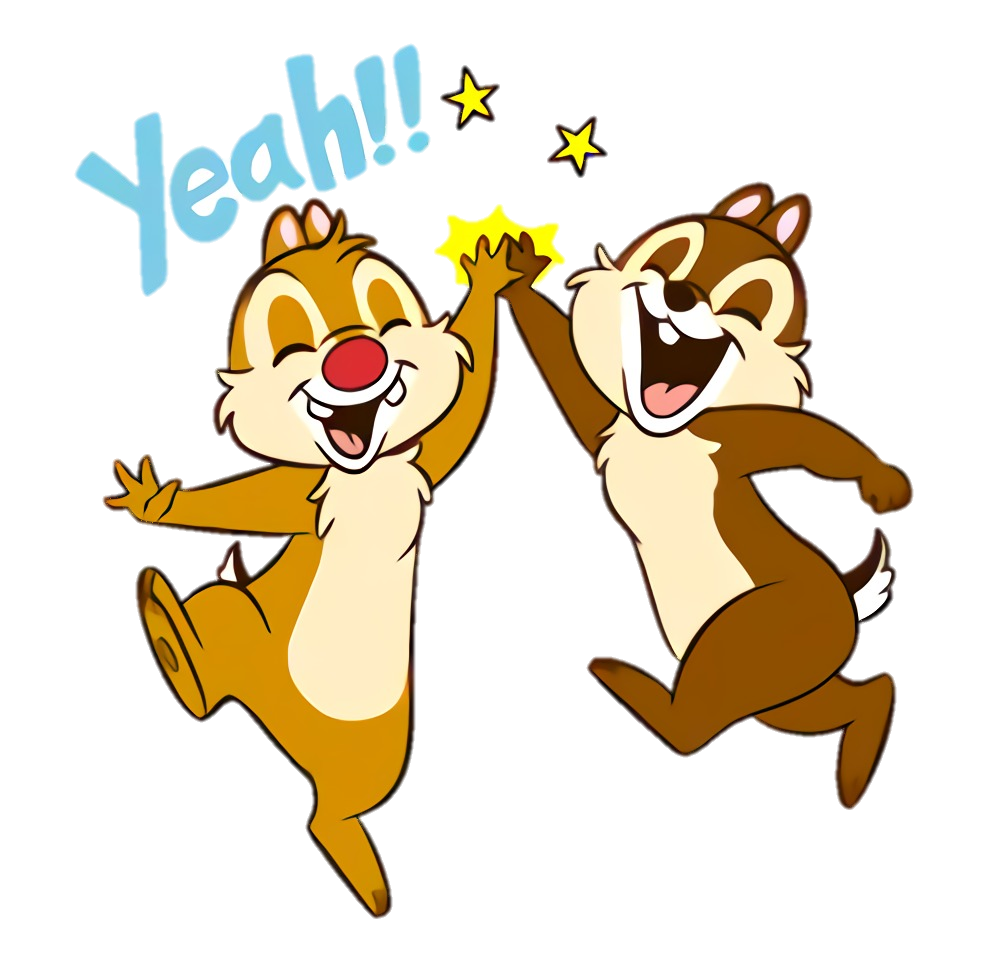 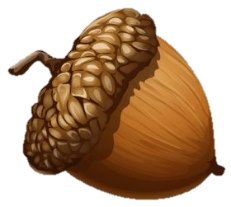 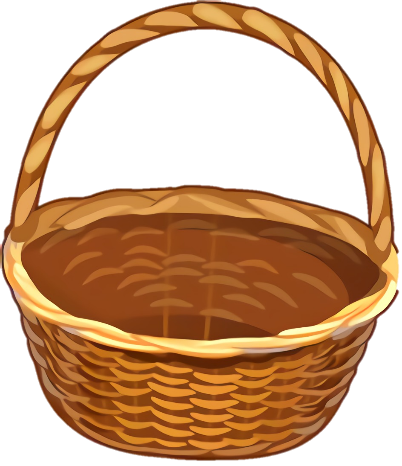 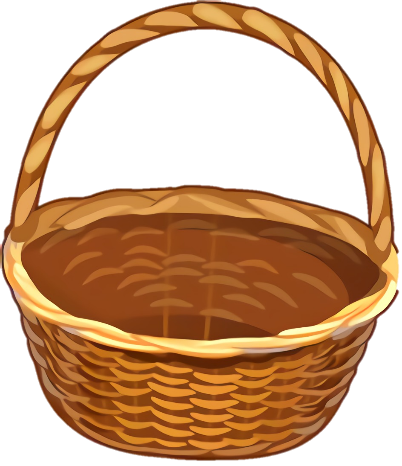 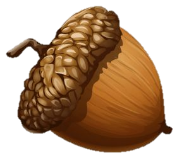 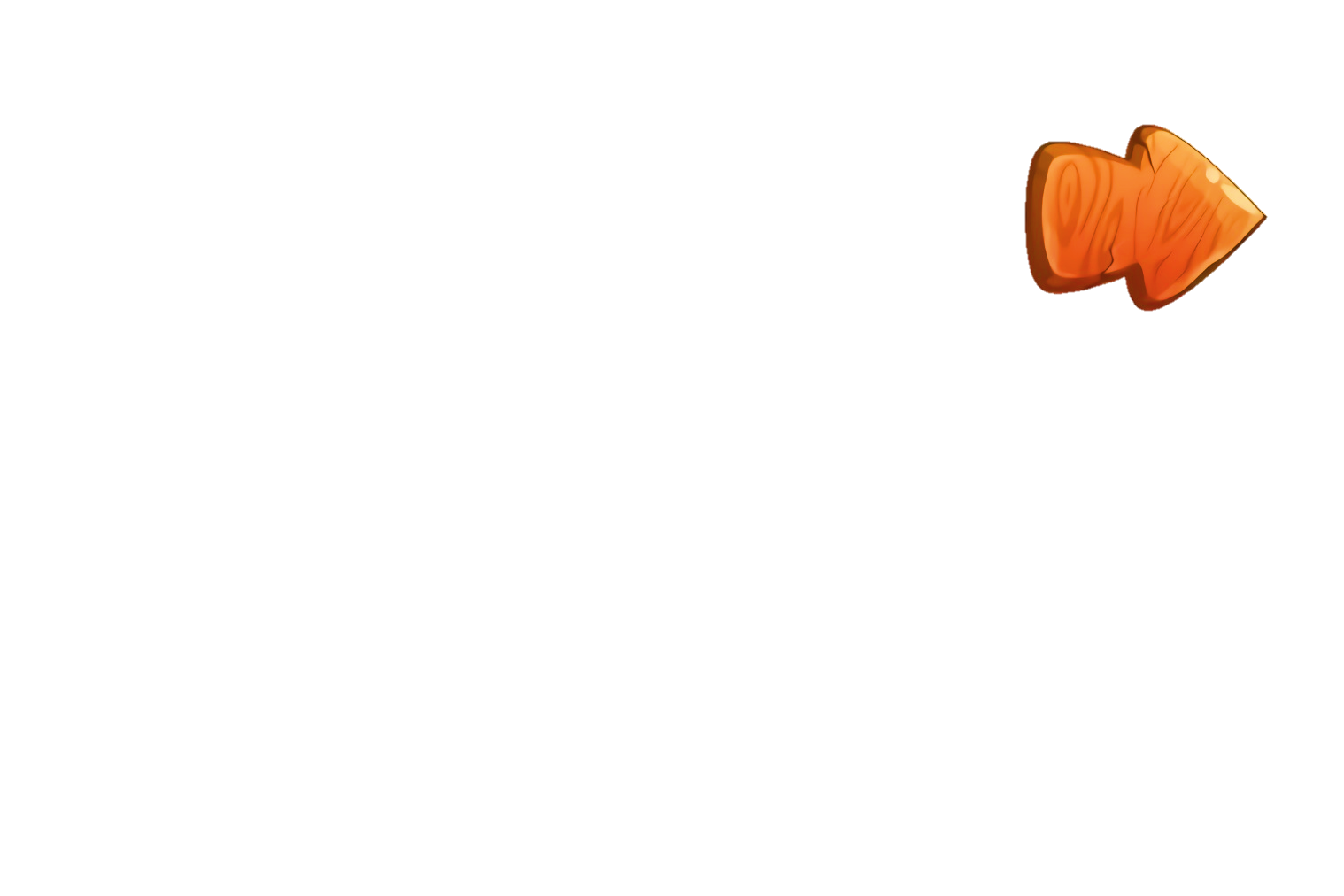 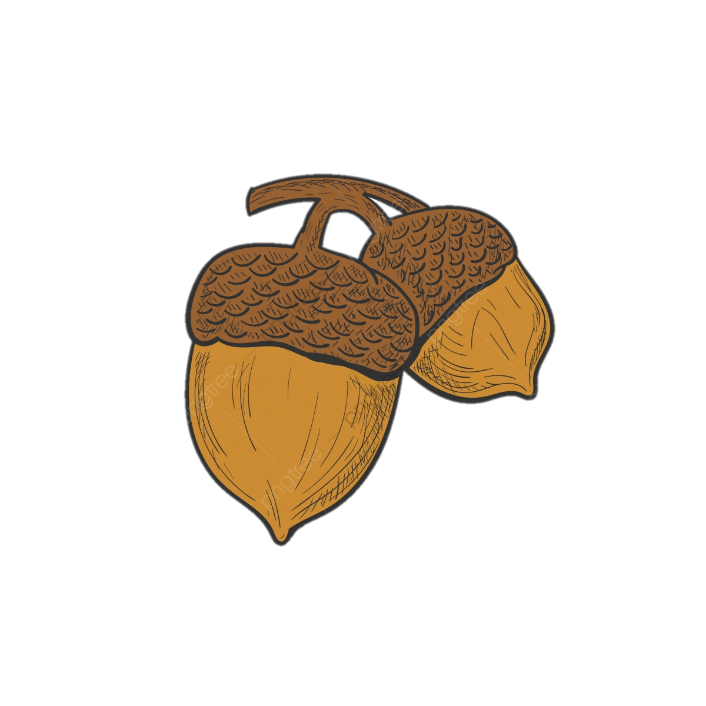 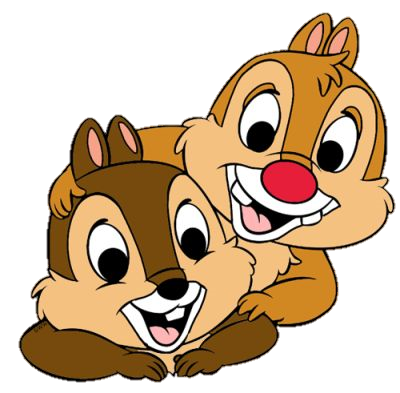 Viết các phân số theo thứ tự từ bé đến lớn:
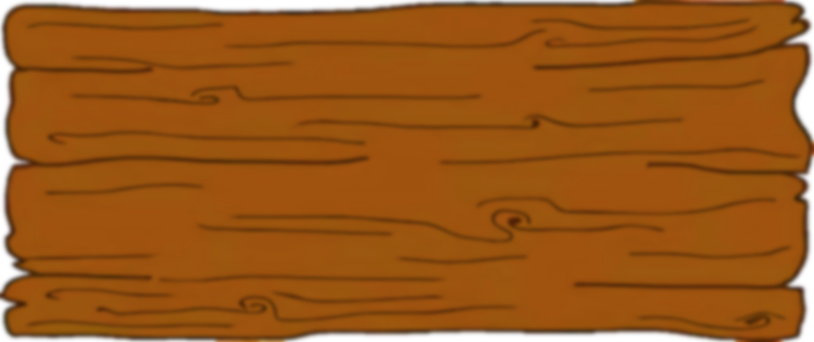 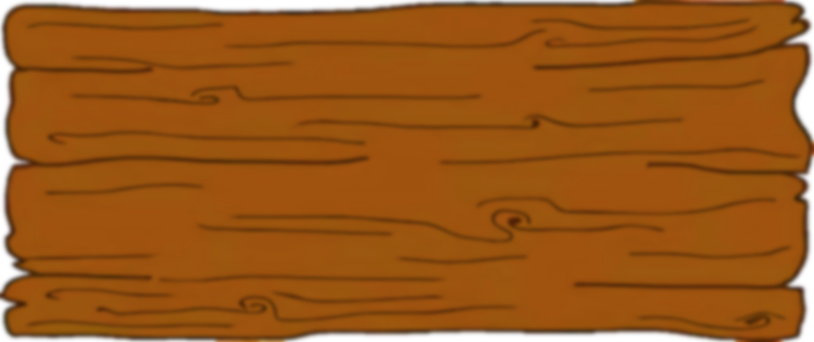 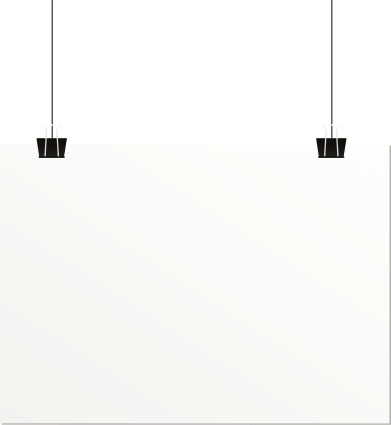 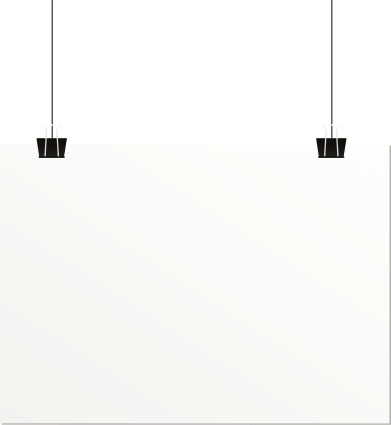 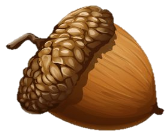 [Speaker Notes: Nhấn vào hạt dẻ để thu thập]
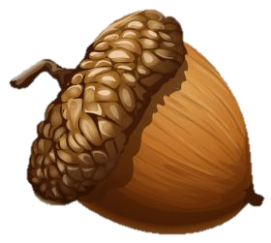 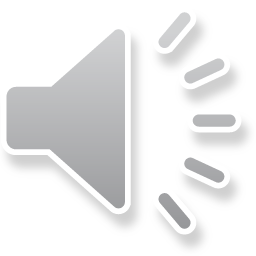 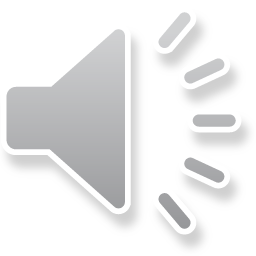 Sai mất rồi!!!
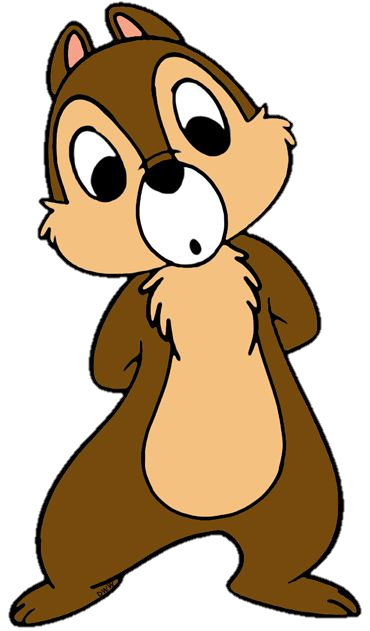 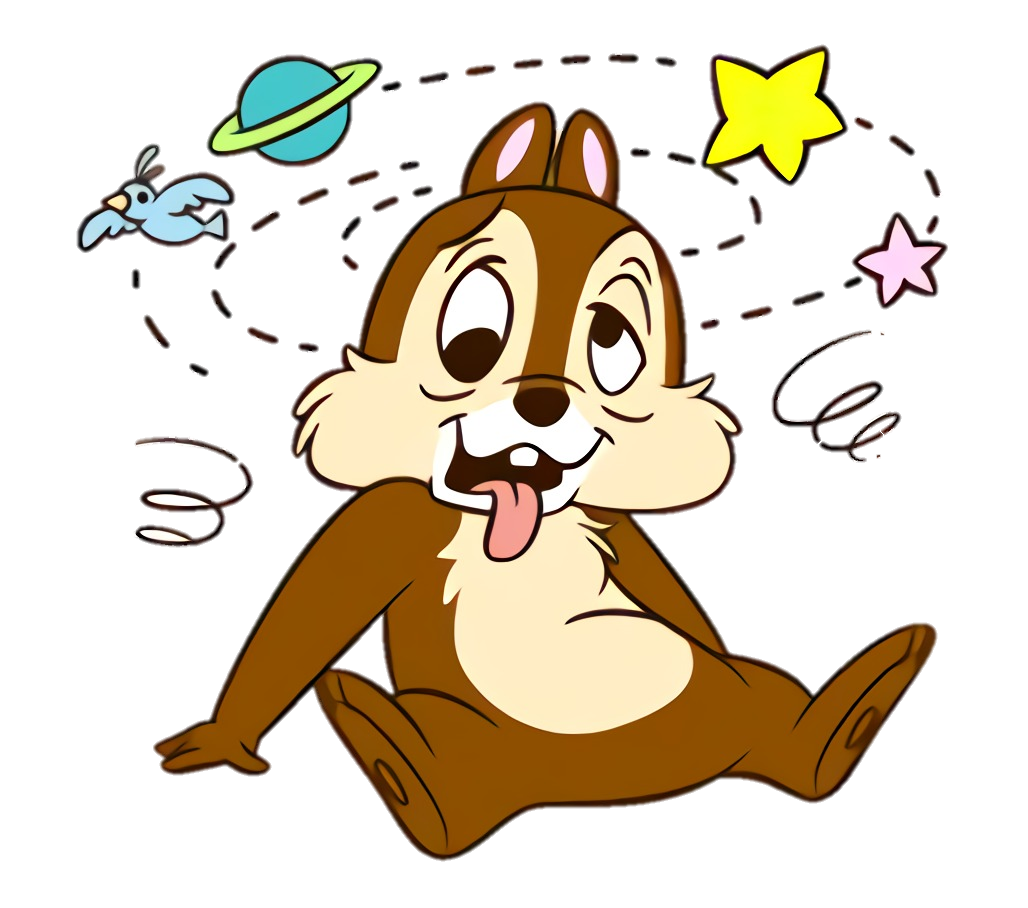 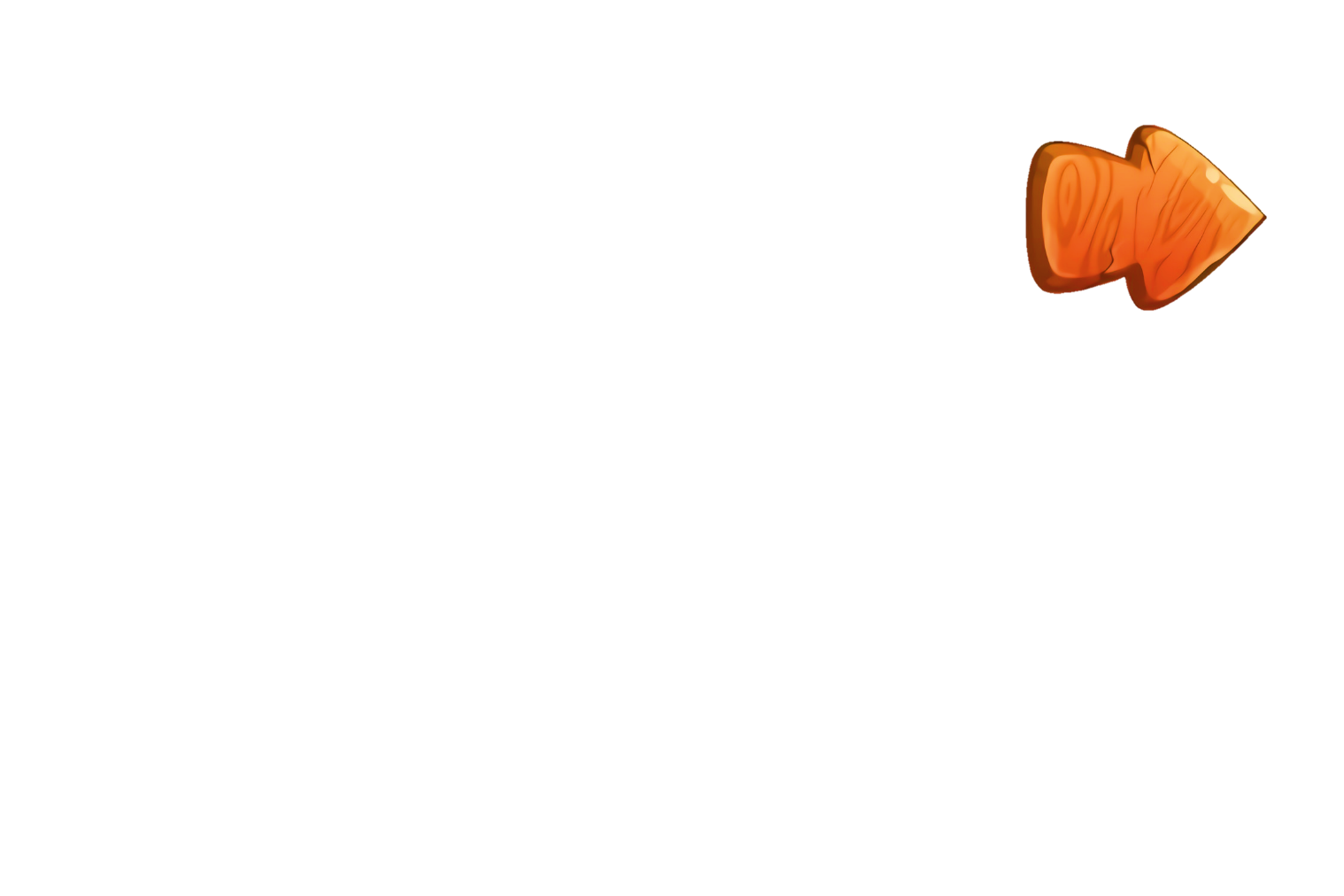 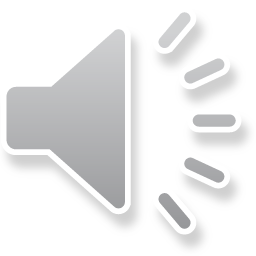 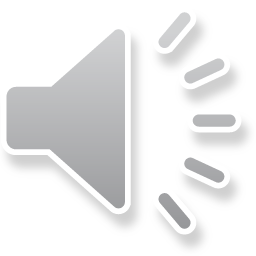 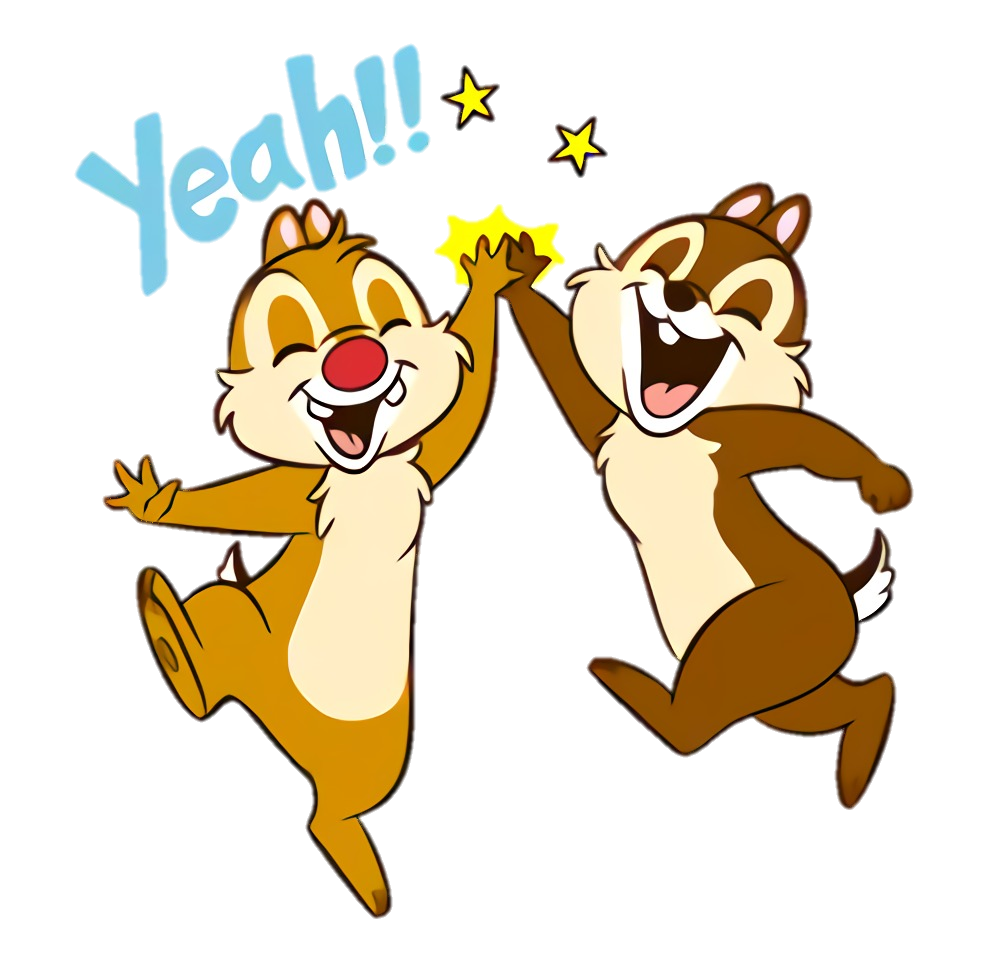 +1
Đúng rồi!
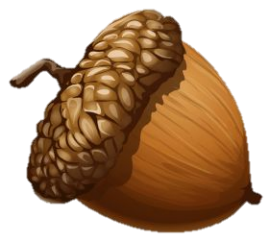 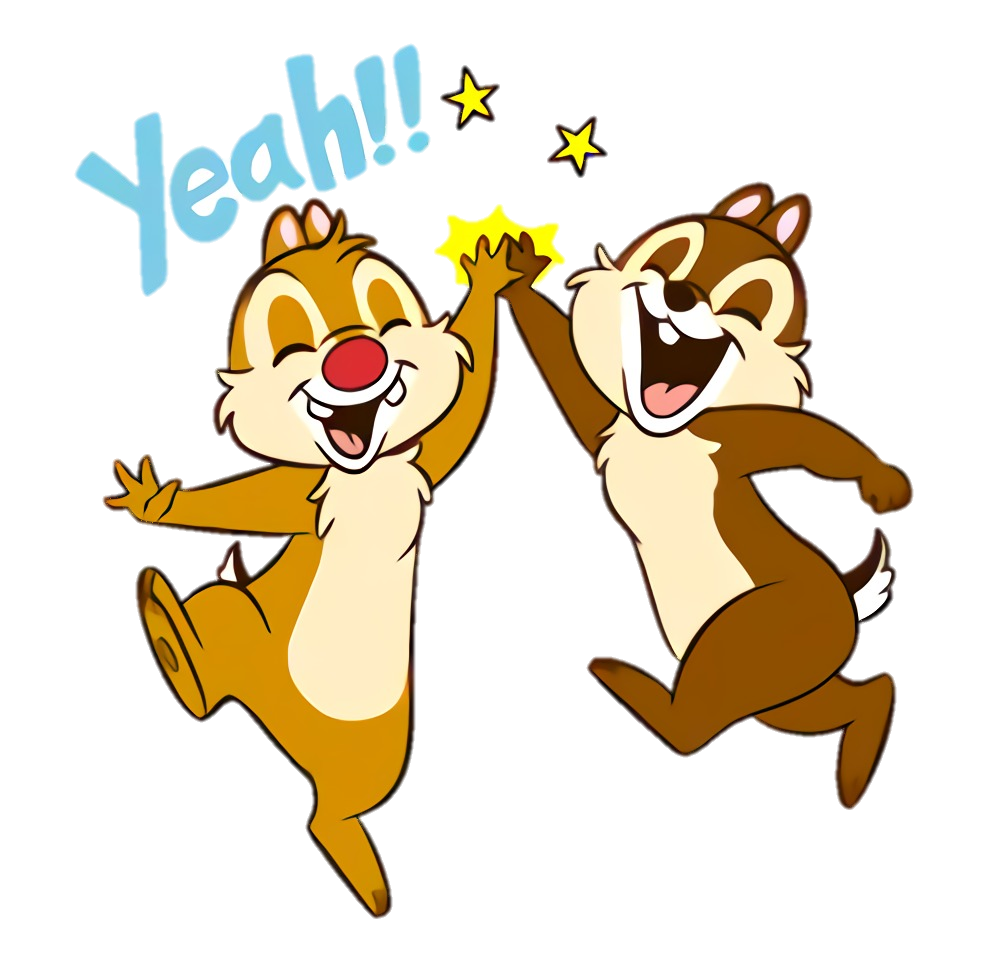 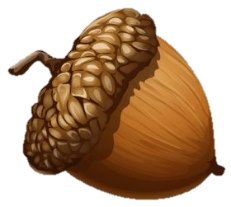 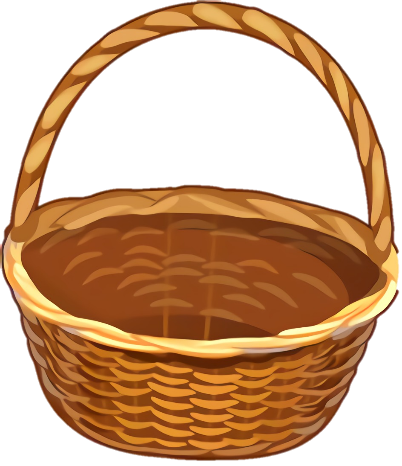 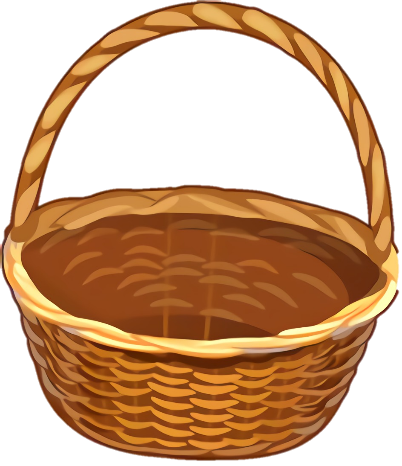 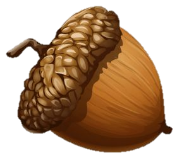 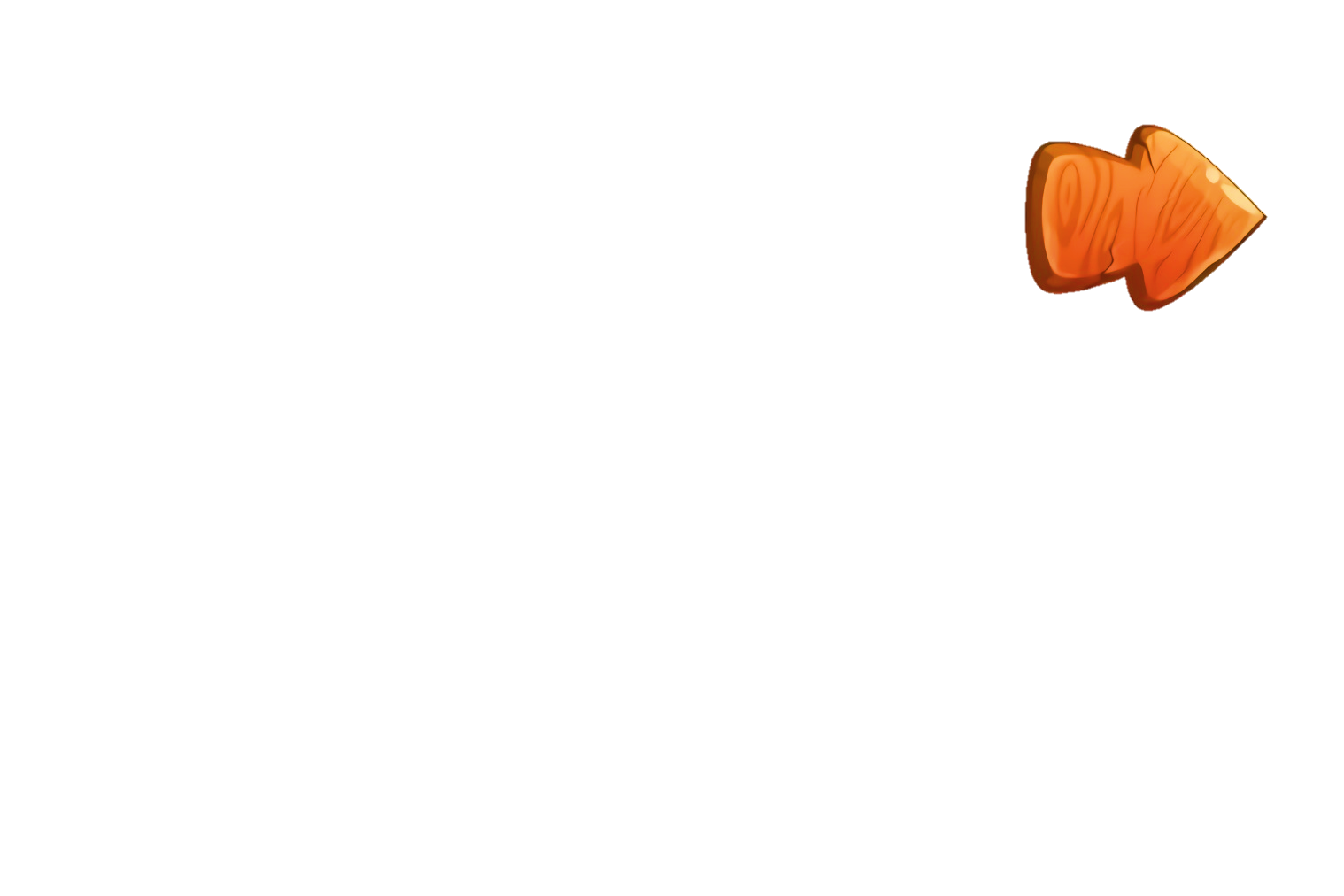 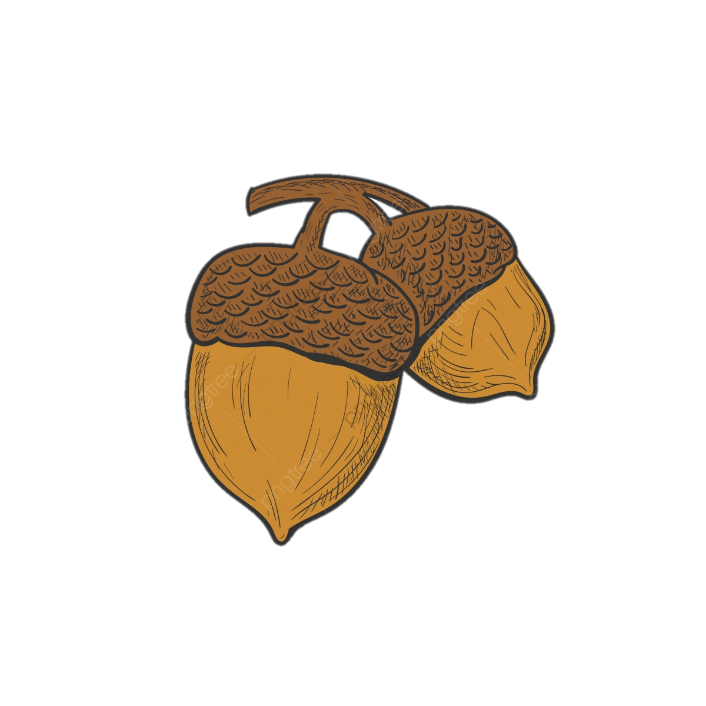 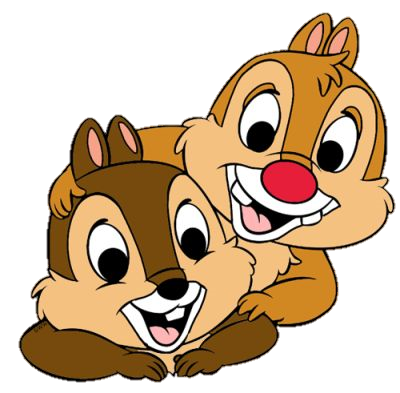 Tính:
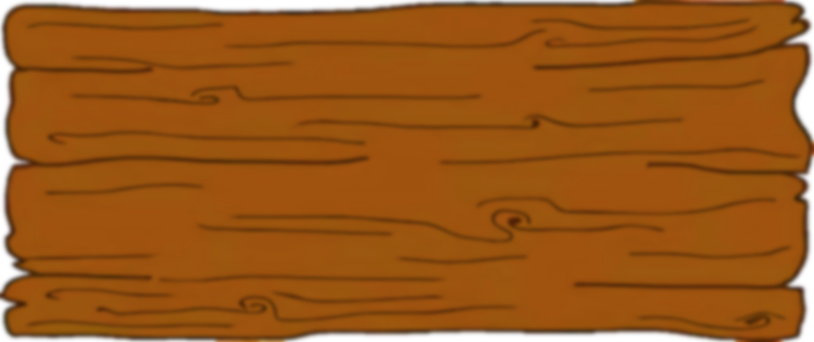 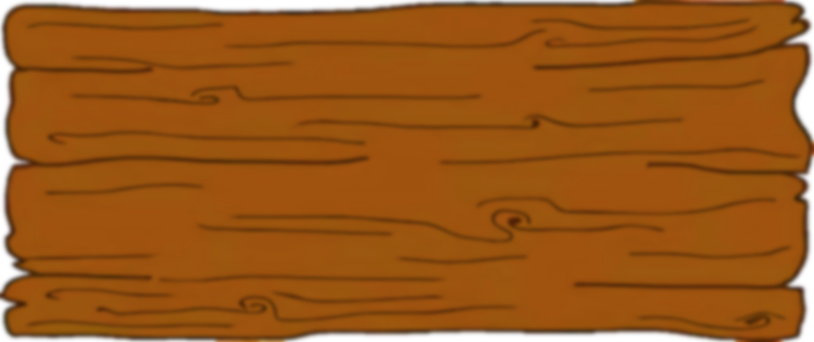 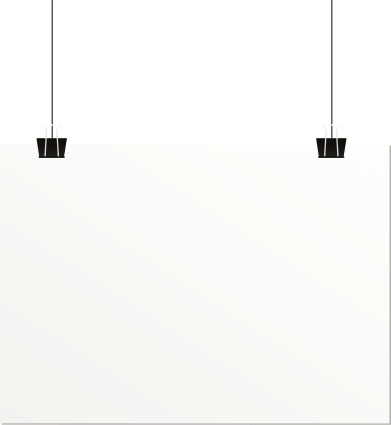 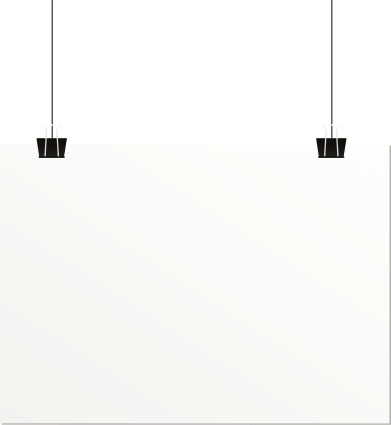 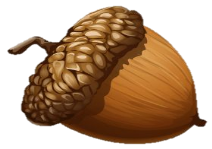 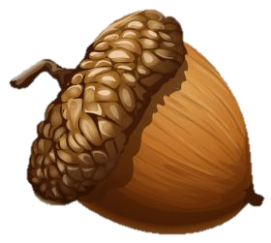 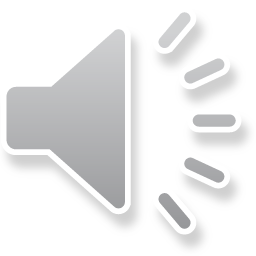 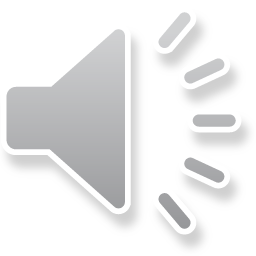 Sai mất rồi!!!
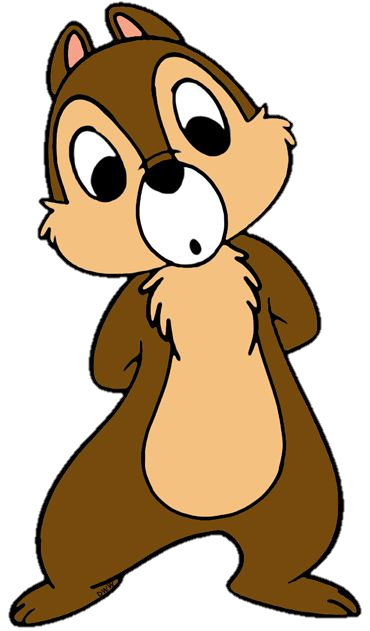 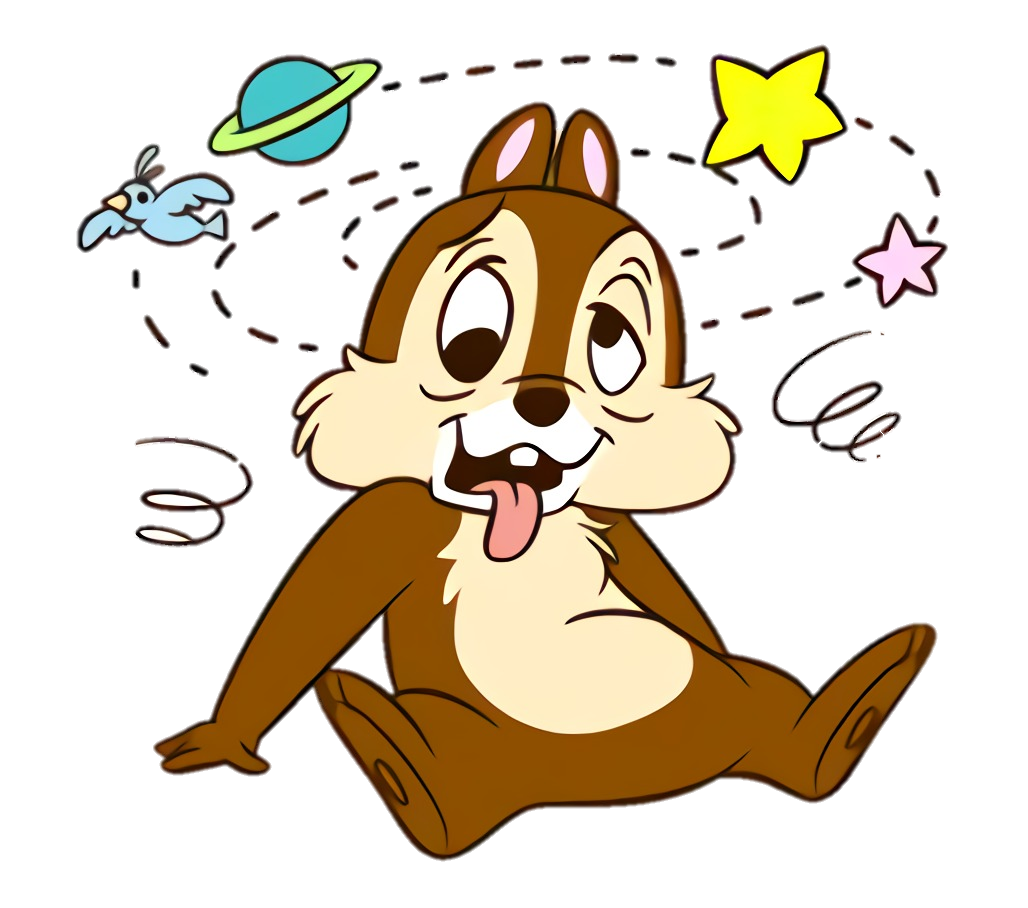 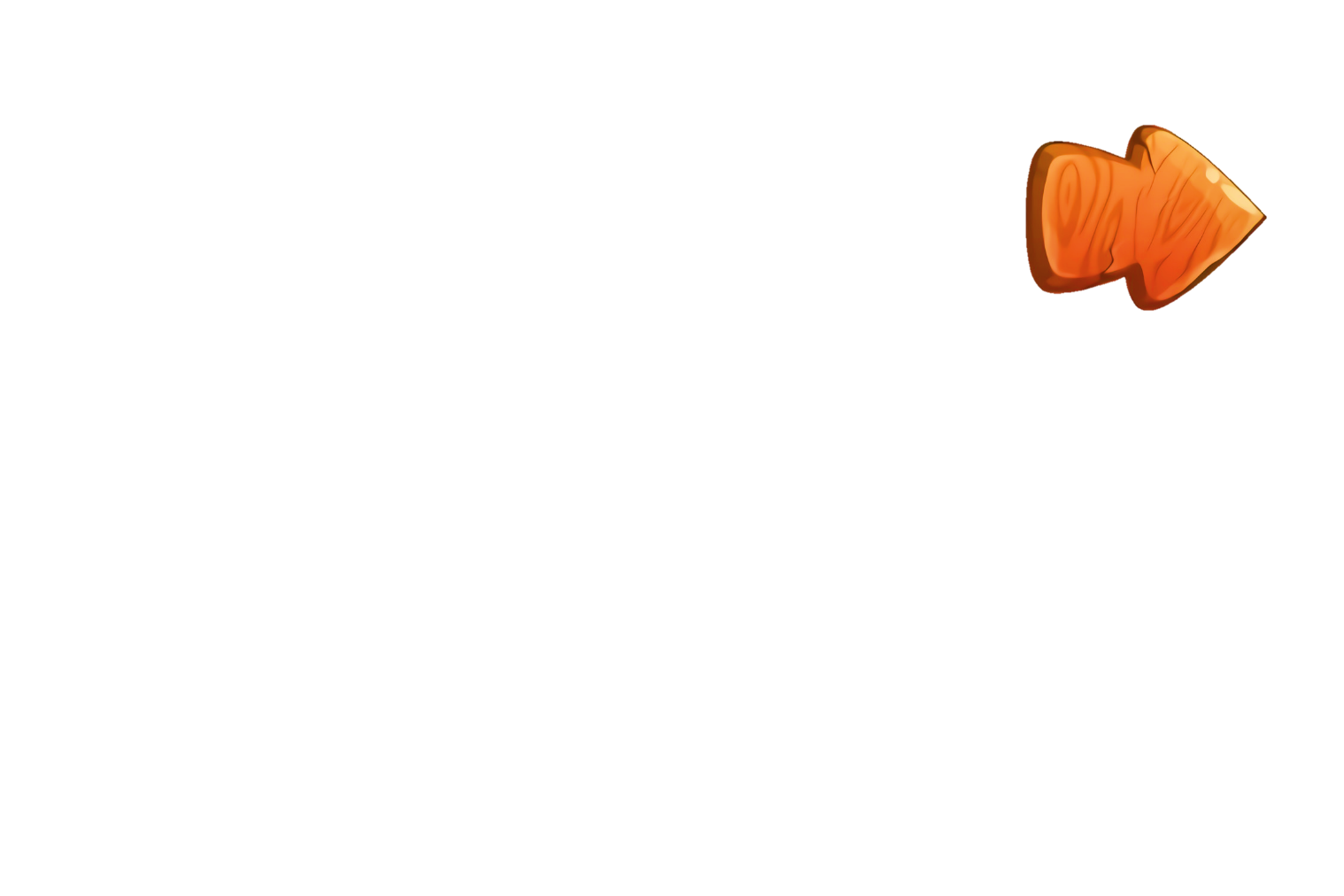 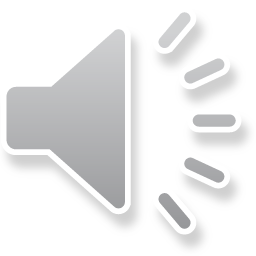 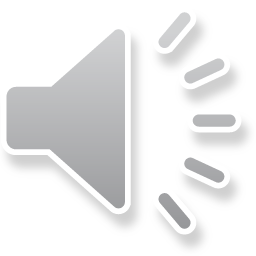 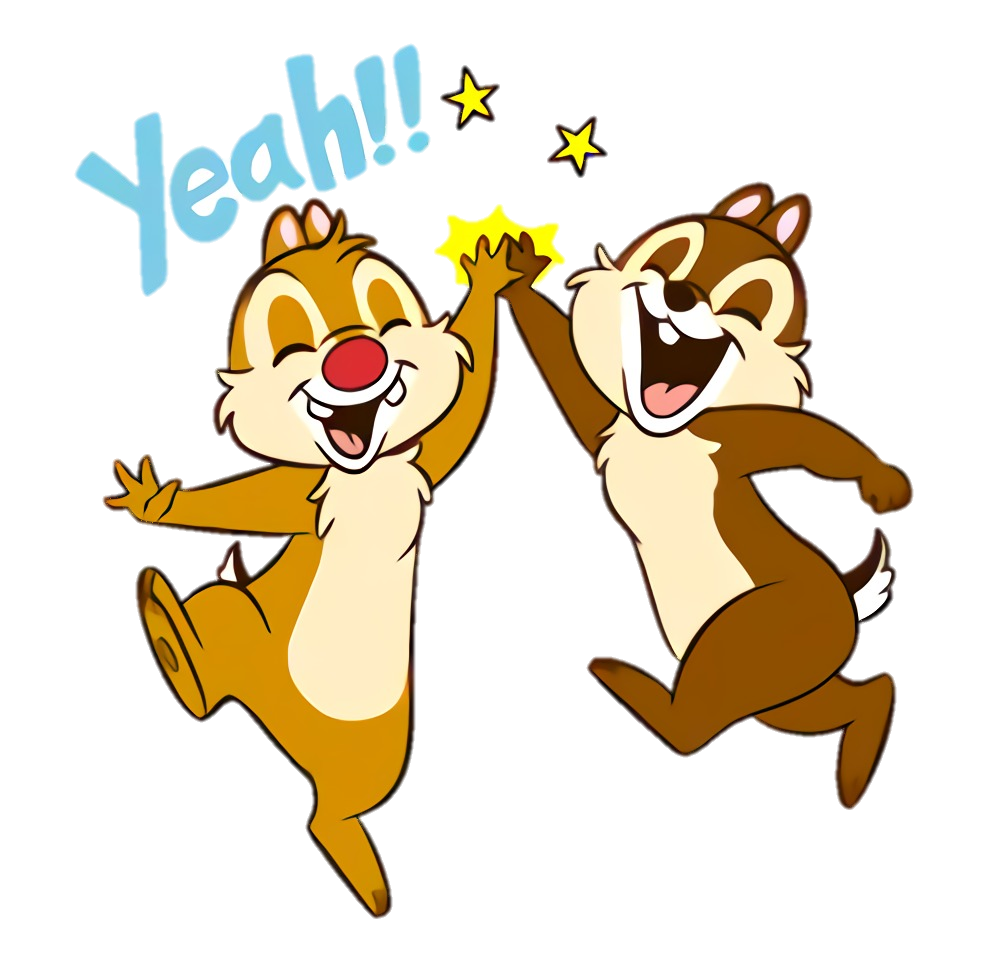 +1
Đúng rồi!
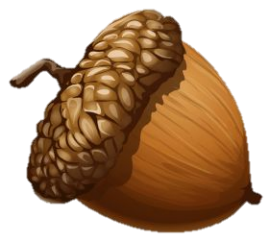 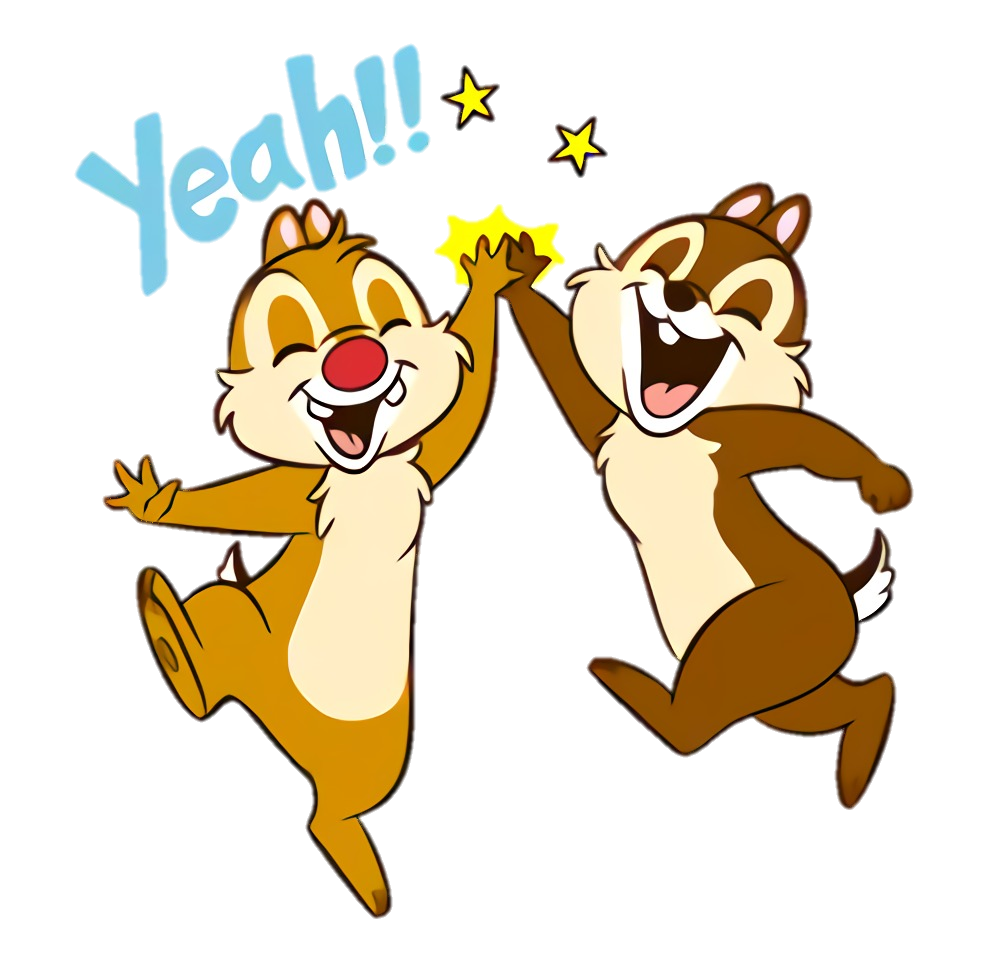 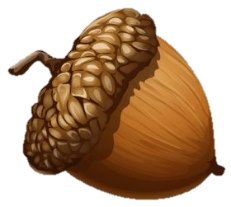 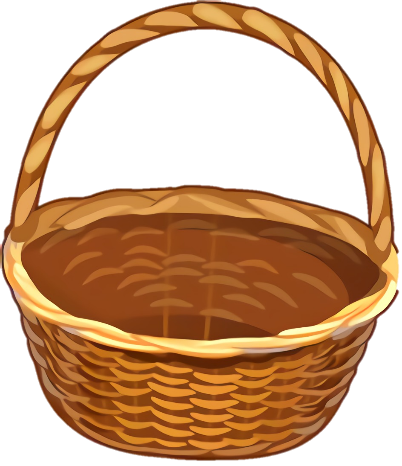 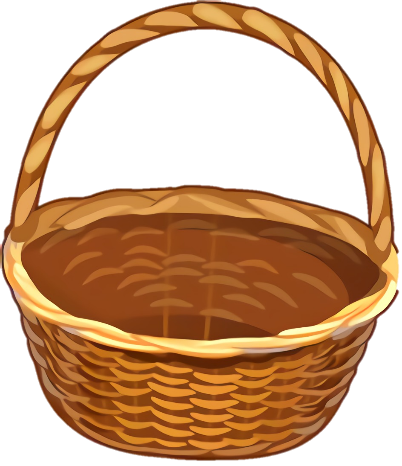 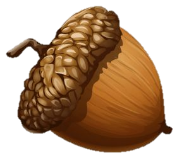 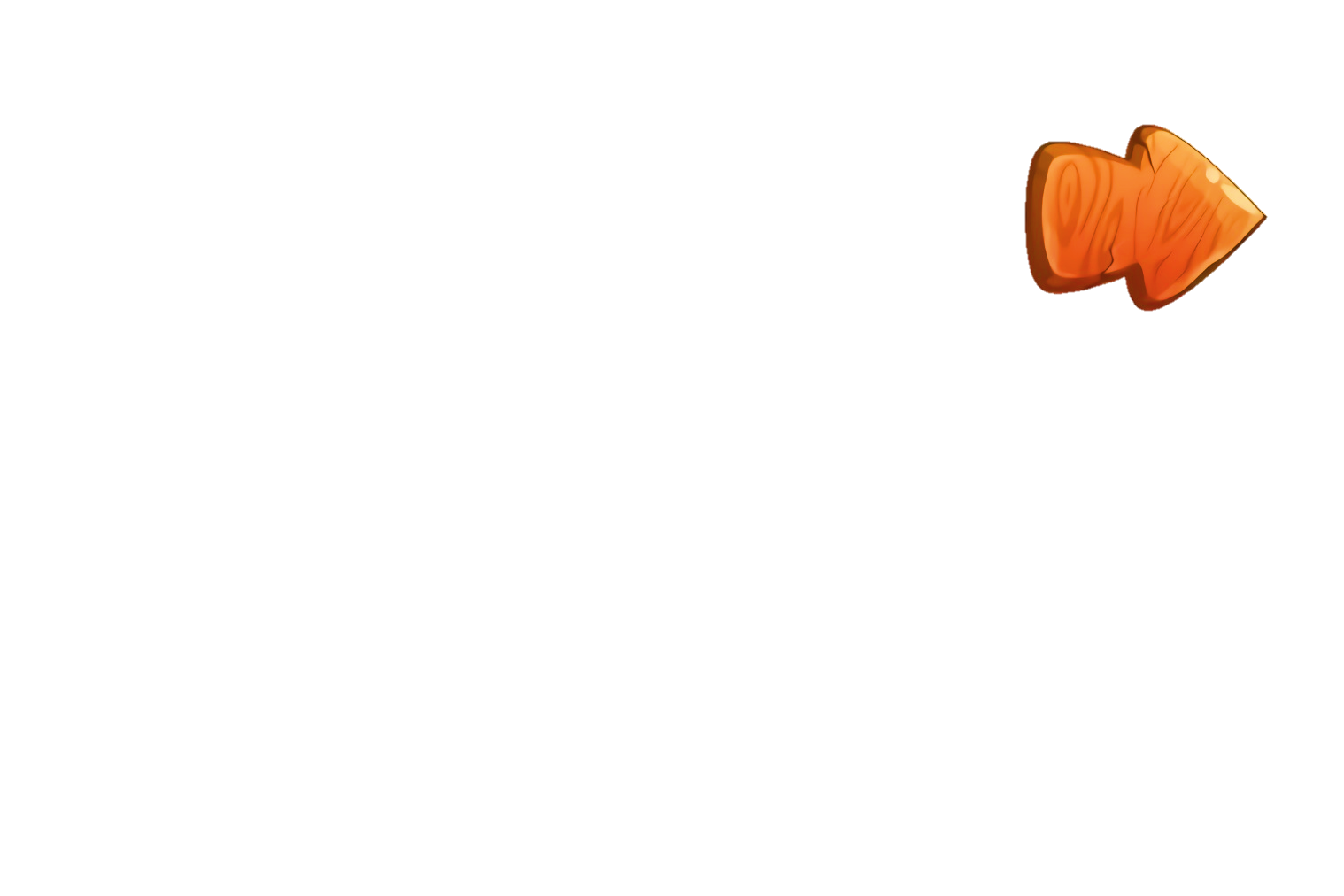 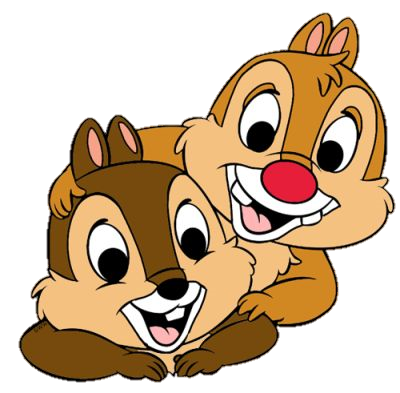 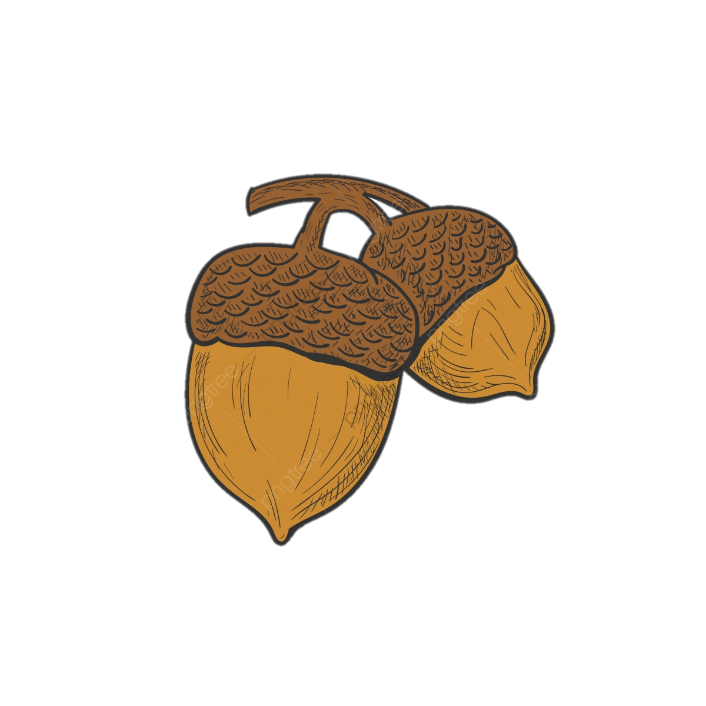 Năm nay tuổi bố gấp 4 lần tuổi con. Tính tuổi của mỗi người, biết bố hơn con 30 tuổi.
Bài giải
Hiệu số phần bằng nhau: 4 – 1 = 3 (phần)      
Tuổi của con là: (30 : 3) × 1 = 10 (tuổi)
Tuổi của bố là: 10 + 30 = 40 (tuổi)
Đáp số: Bố: 40 tuổi 
              Con 10 tuổi
Tóm tắt:
Con:
30 tuổi
Bố:
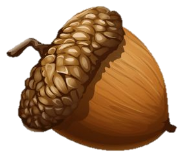 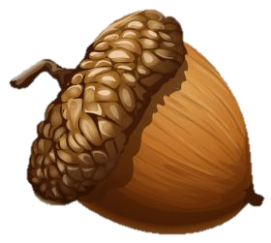 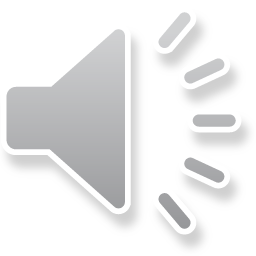 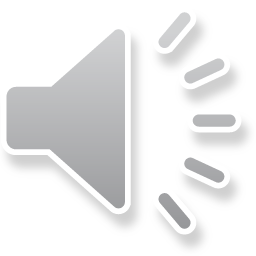 Sai mất rồi!!!
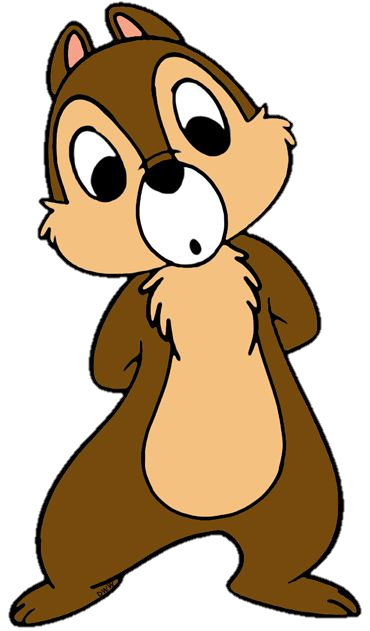 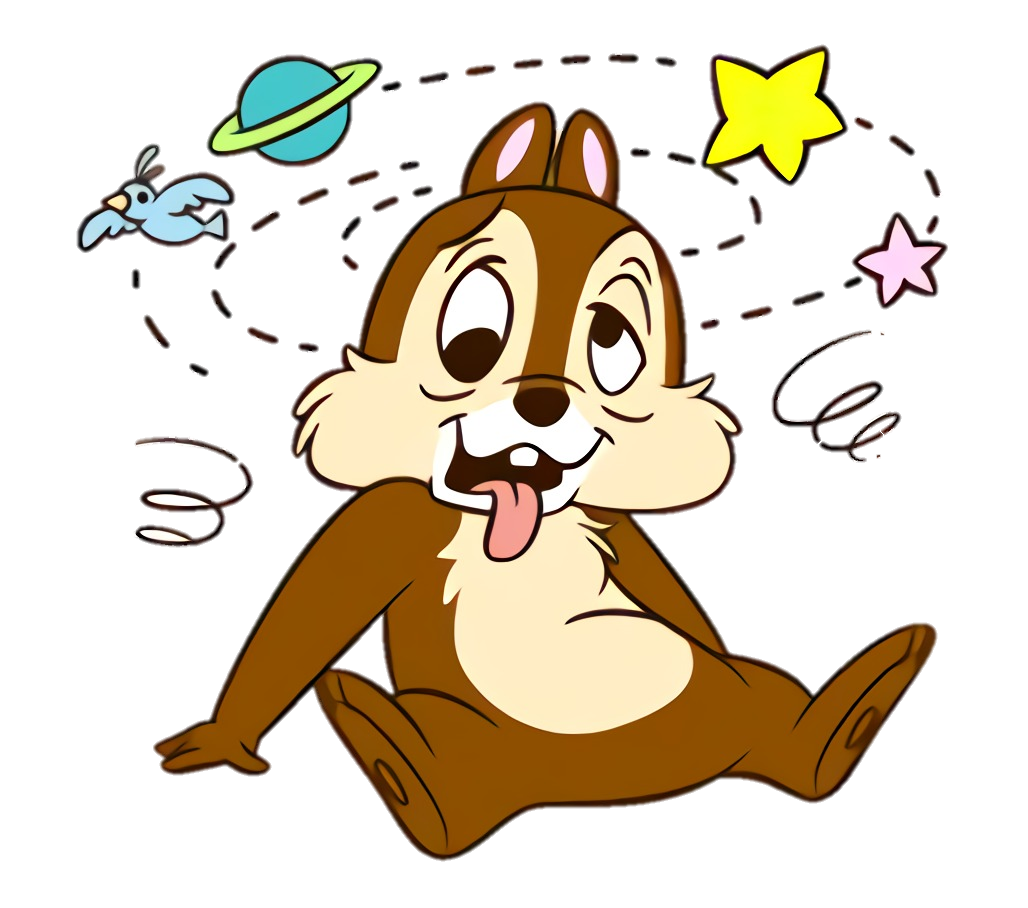 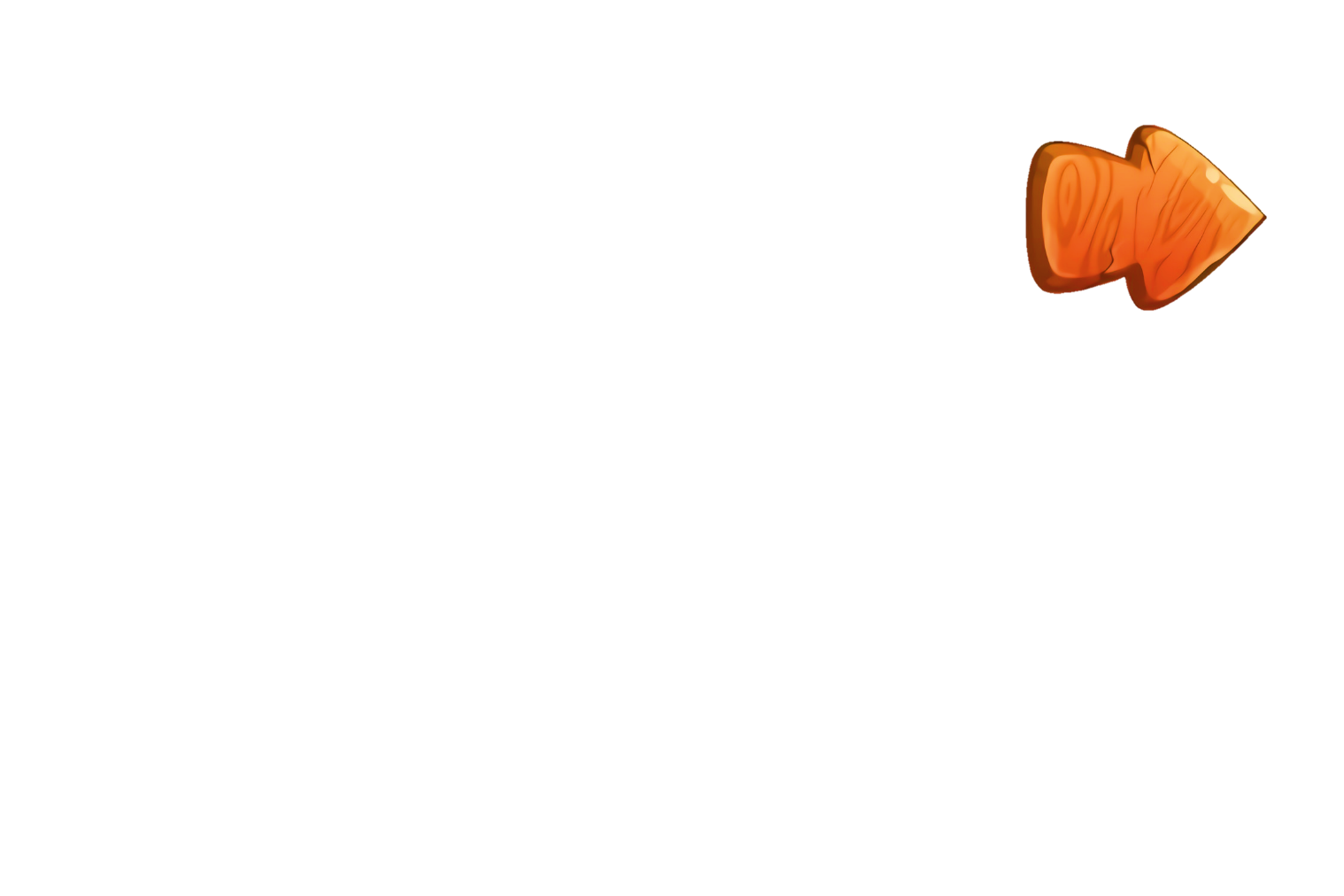 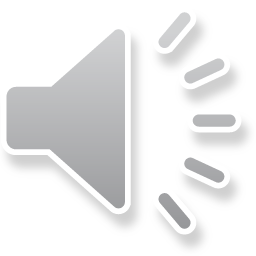 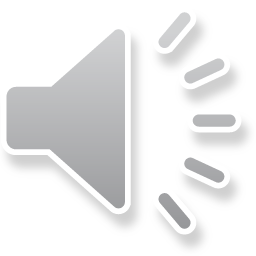 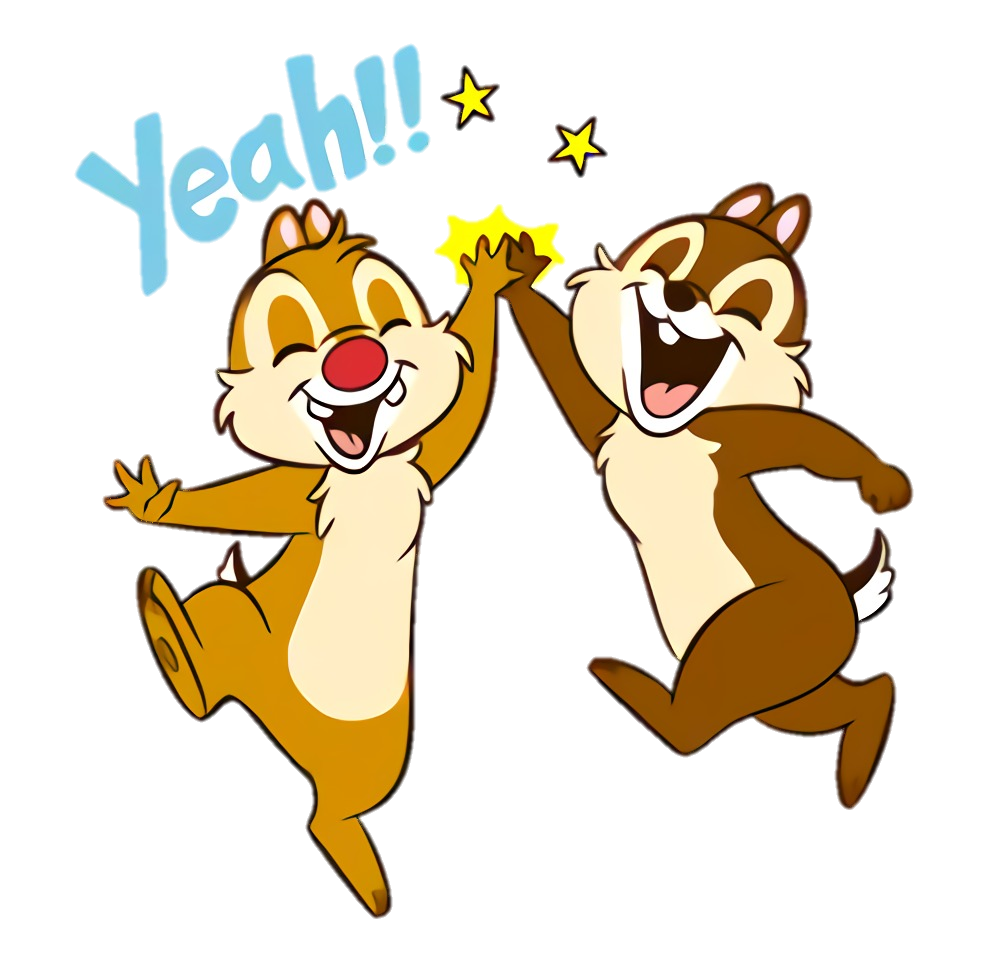 +1
Đúng rồi!
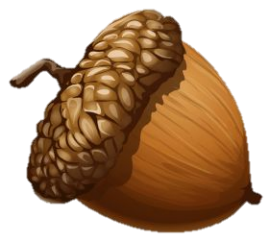 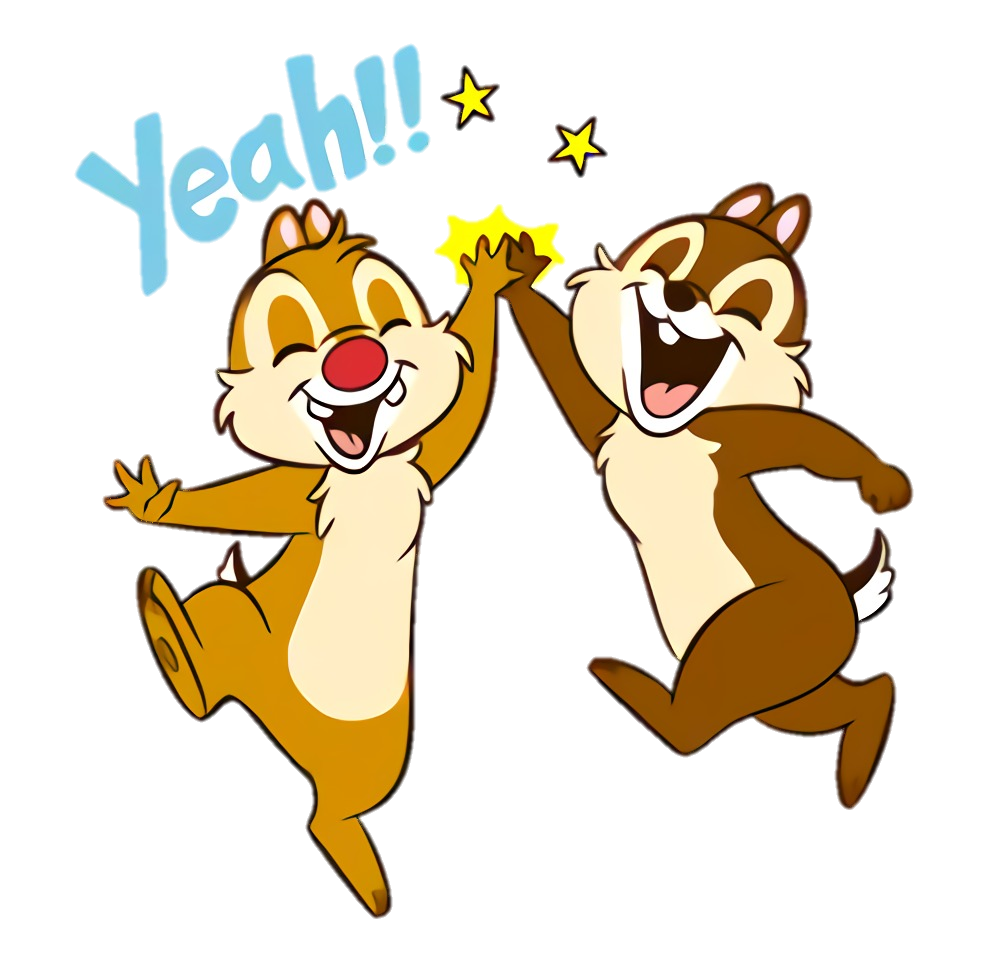 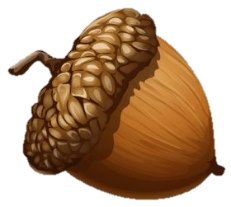 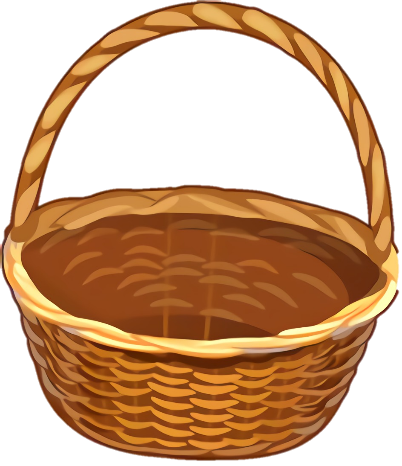 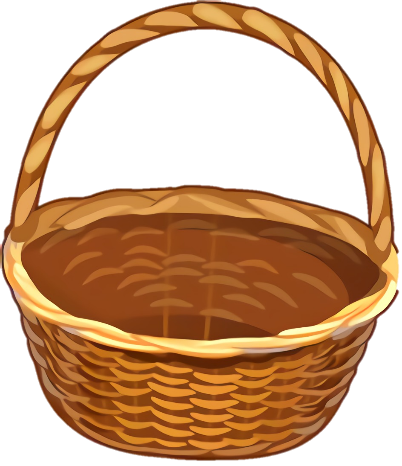 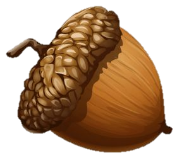 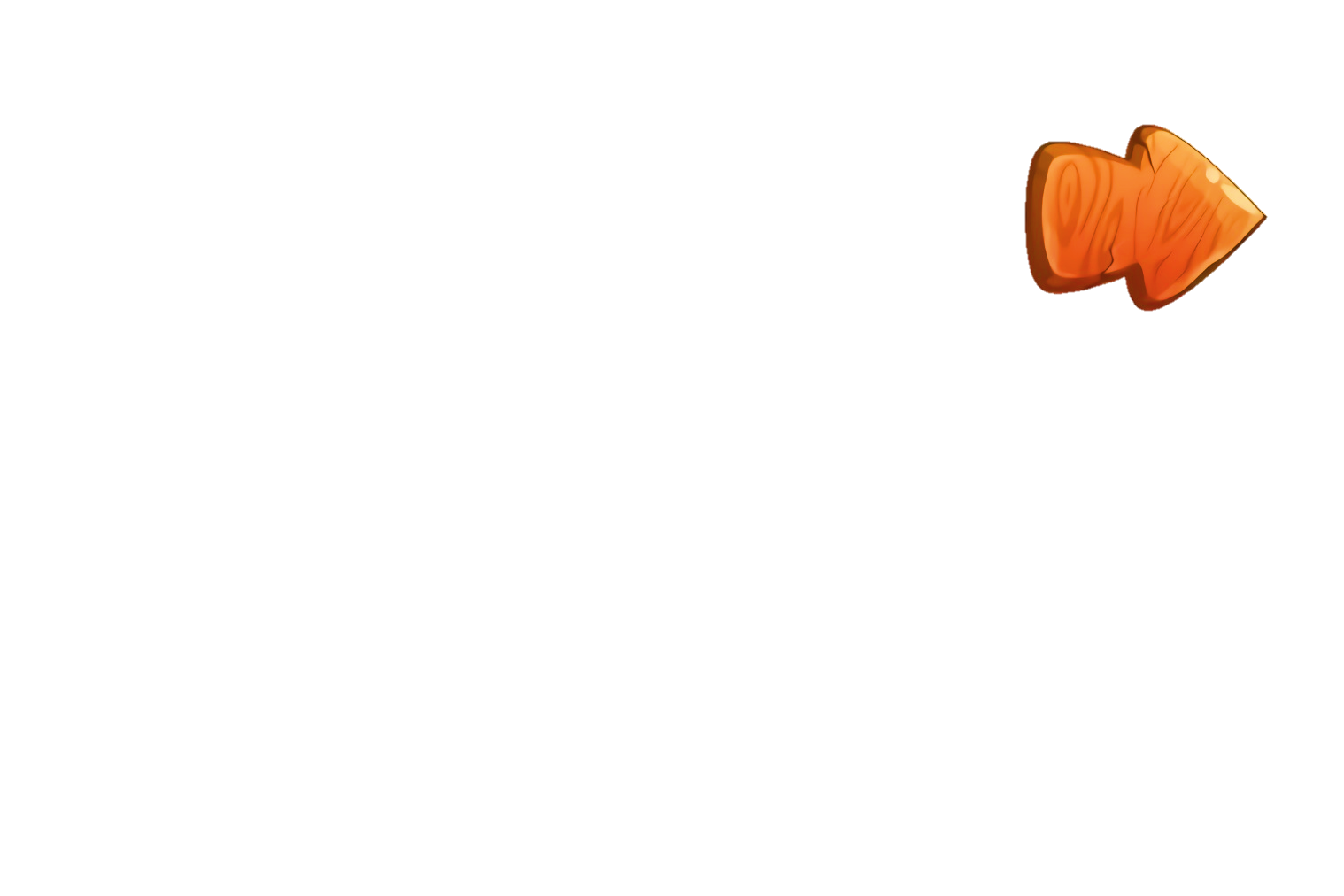 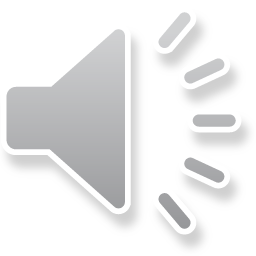 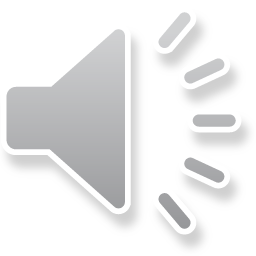 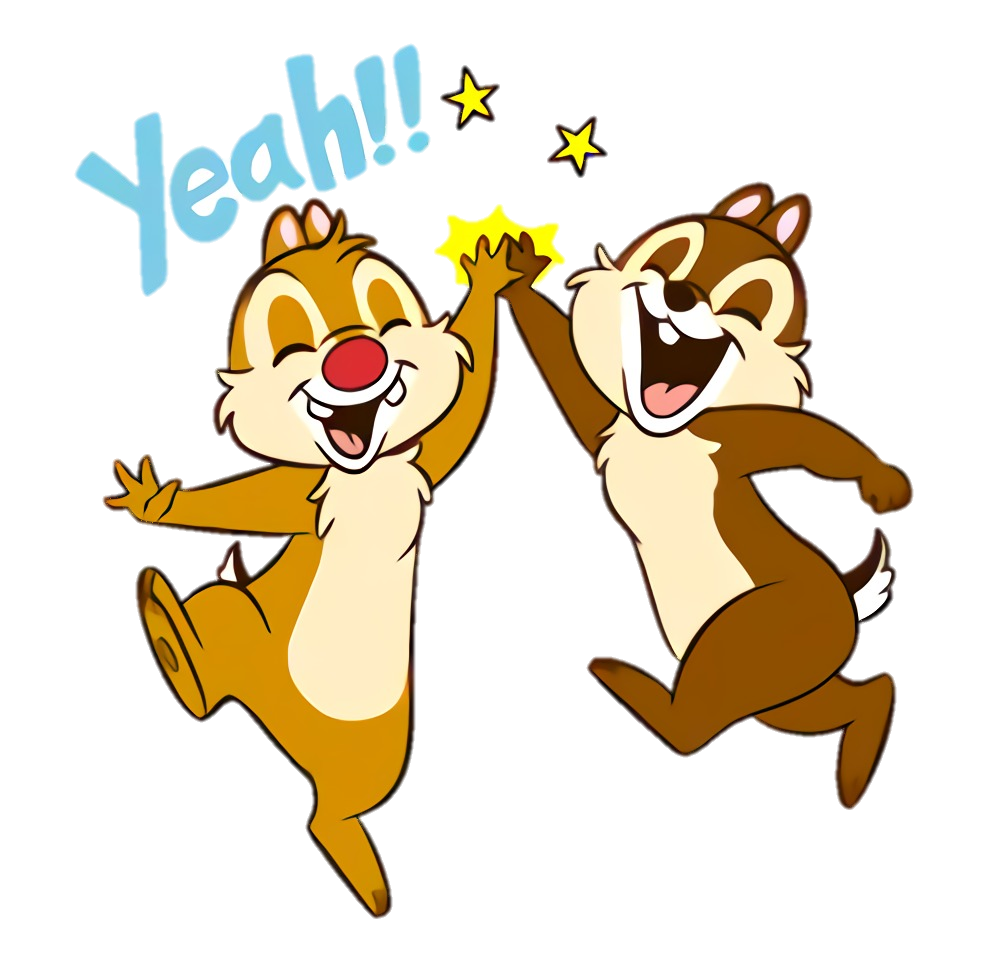 Vậy là mình đã thu thập được một giỏ đầy hạt dẻ rồi!
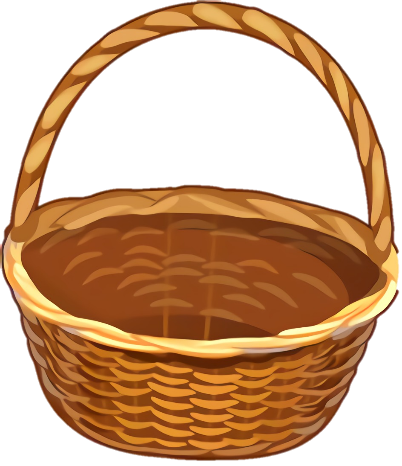 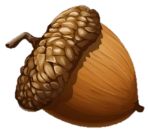 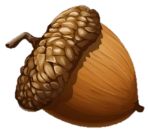 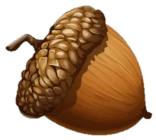 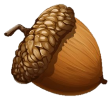 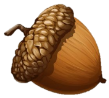 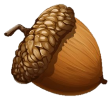 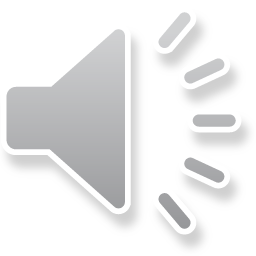 NO BỤNG RỒI!!!
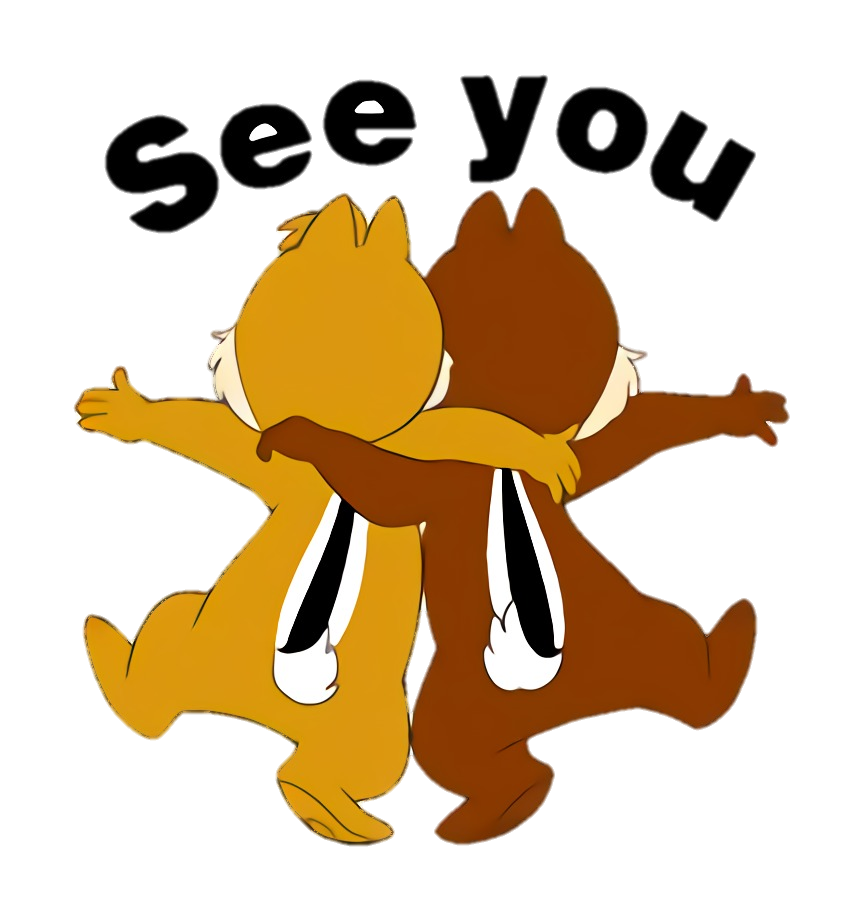 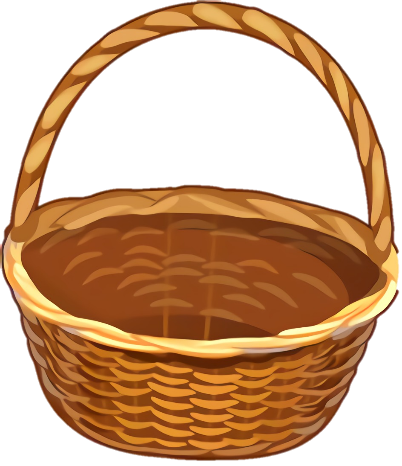 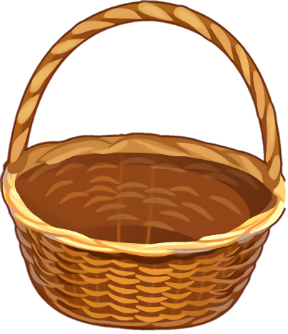 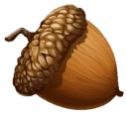 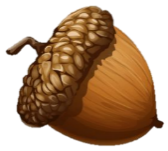 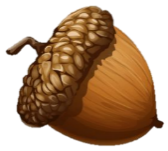 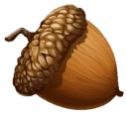 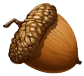 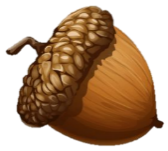 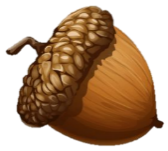 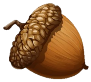 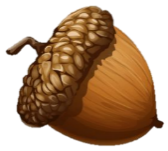 Củng cố:
- So sánh, sắp xếp các phân số theo thứ tự.
Thực hiện các phép tính với phân số.
Giải bài toán có dạng hiệu – tỉ.
Biết giúp đỡ, yêu thương các loài động vật.
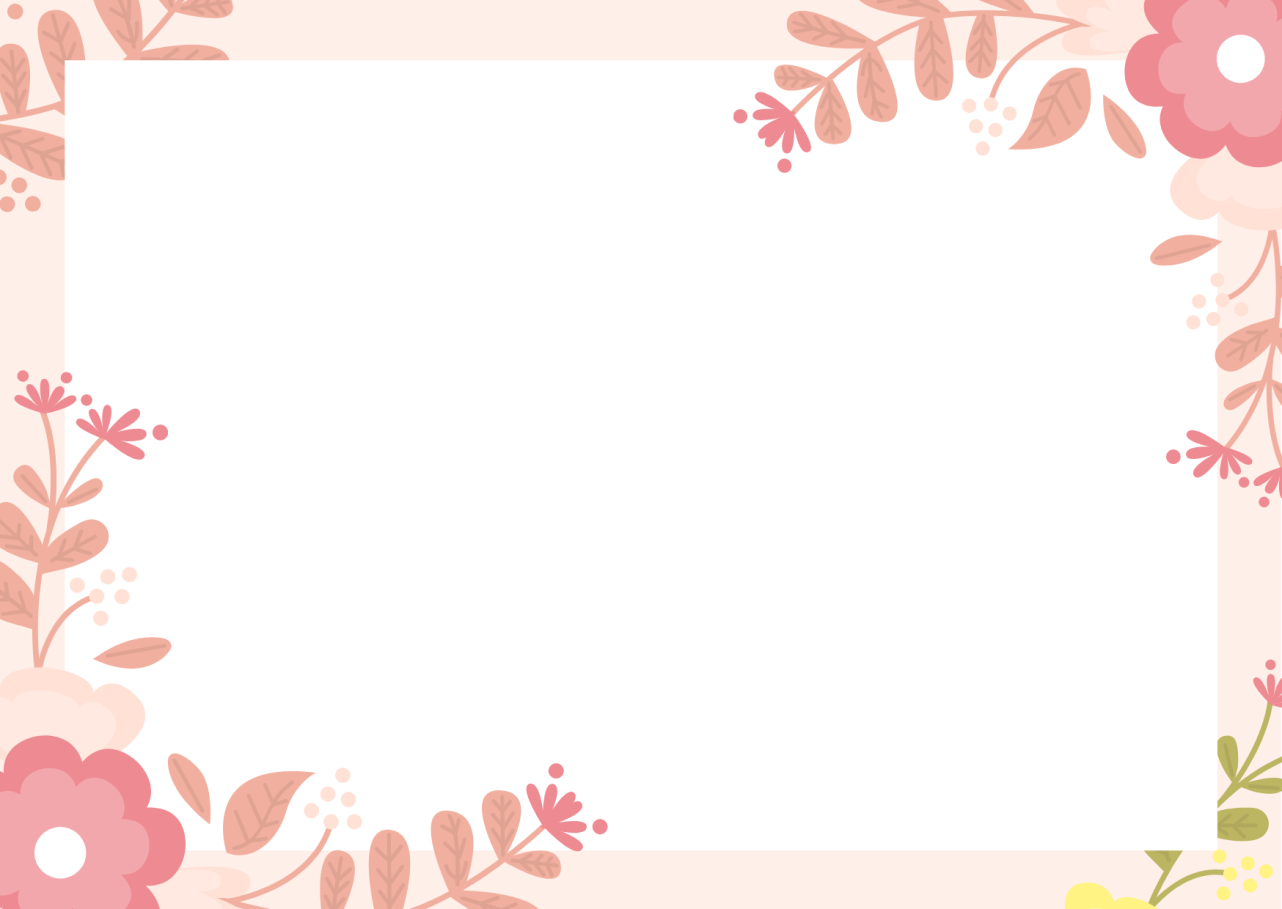 Cảm ơn!
Chân thành cảm Quý Thầy Cô đã yêu thích, tin tưởng và ủng hộ!
Mong rằng tài liệu này sẽ giúp Quý Thầy Cô gặt hái được nhiều thành công trong sự nghiệp trồng người.
Để biết thêm nhiều tài nguyên hay các bạn hãy truy cập group fb: Giáo viên Tiểu học lớp 5-EduFive qua đường link: 
https://www.facebook.com/groups/439653980716707
EduFive